Aula 2 -Fresamento
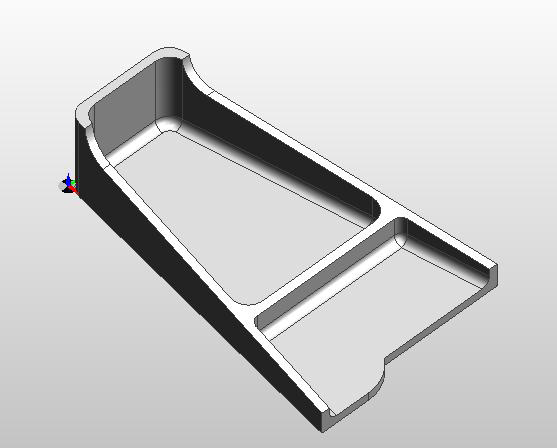 Professor: André Carvalho Tavares
Exercício de Fresamento
Neste exercício você aprenderá:
Exercício de Fresamento 
Neste exercício você aprenderá:
Como abrir um modelo sólido. 
Como mudar de vista –selecionando isométrica e zoom. 
Como alinhar o corpo para o fresamento.
Como criar um Bruto (stock). 
Características de contorno da aresta.
Criar uma nova Layer.
Extrair características da face.
Como criar uma usinagem usando Operações (operations) e Ciclos (Cycles)
Como simular sua usinagem. 
Como editar operações.
Vamos esclarecer dúvidas primeiro
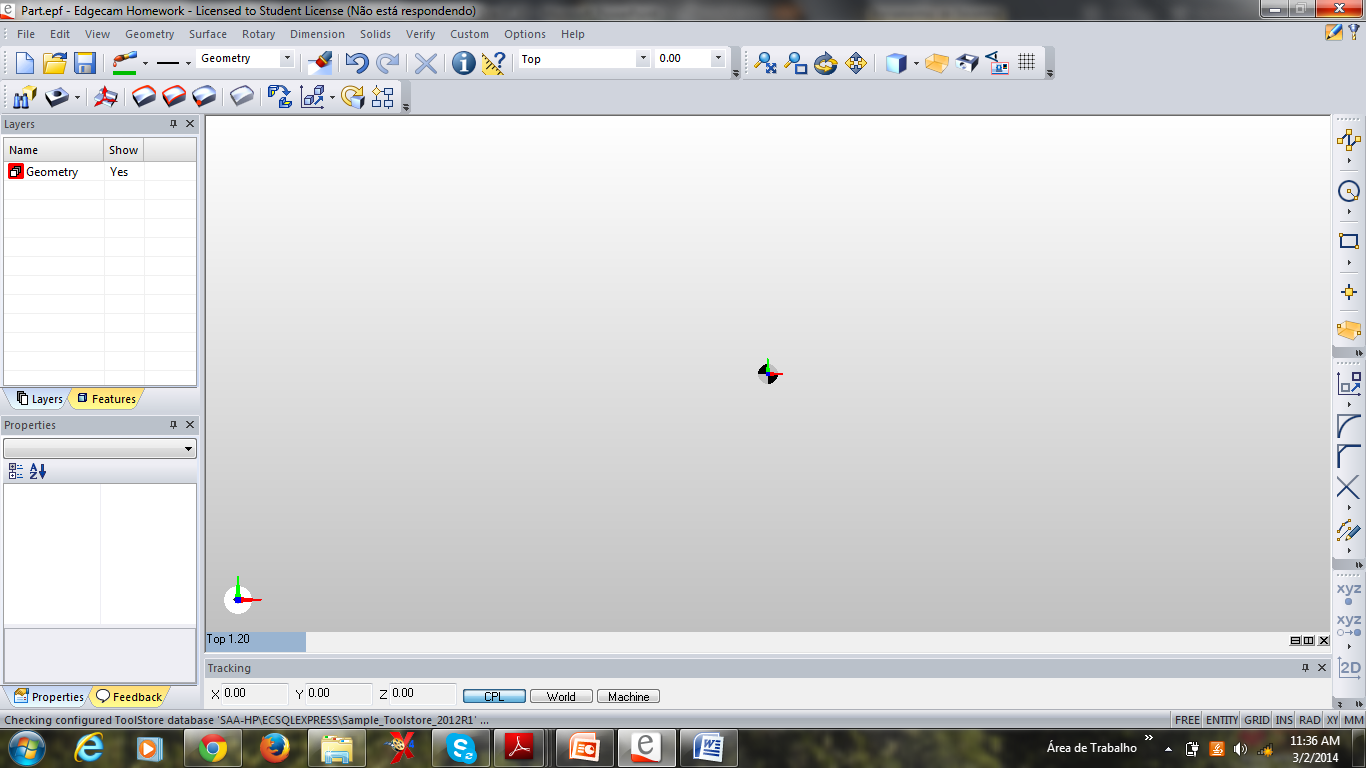 Plano de trabalho
Browser do Edgecam:
Nessa janela podemos ver as camadas ativas e visíveis que o Edgecam possui, ele sempre é inicializado com a camada “Geometria” para podermos começar a trabalhar, a qualquer momento pode ser adicionada novas camadas conforme procedimento abaixo.
Área  Gráfica
CLP : ícone com os eixos de trabalho que tem a função de orientar o desenho em função do plano de trabalho.
Visualização de  trabalho
Vermelho
verde
Azul
Vamos esclarecer dúvidas primeiro
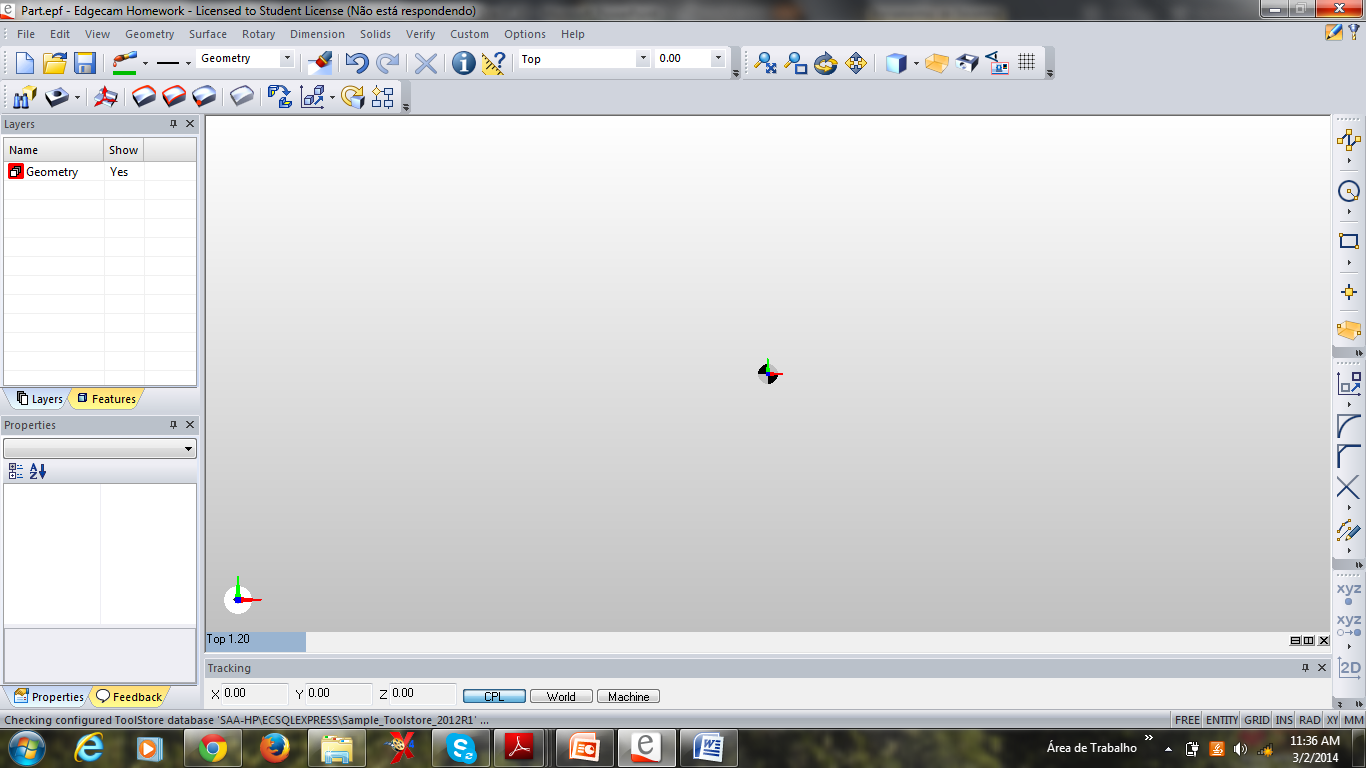 Barra de Ferramenta de visualizar
Barra de Ferramentas Padrão
Barra de Ferramenta de solidos
Barra de Ferramenta de Desenhos
Barra de Ferramenta de Editar
Barra de ferramenta de inserir
Vamos esclarecer dúvidas primeiro
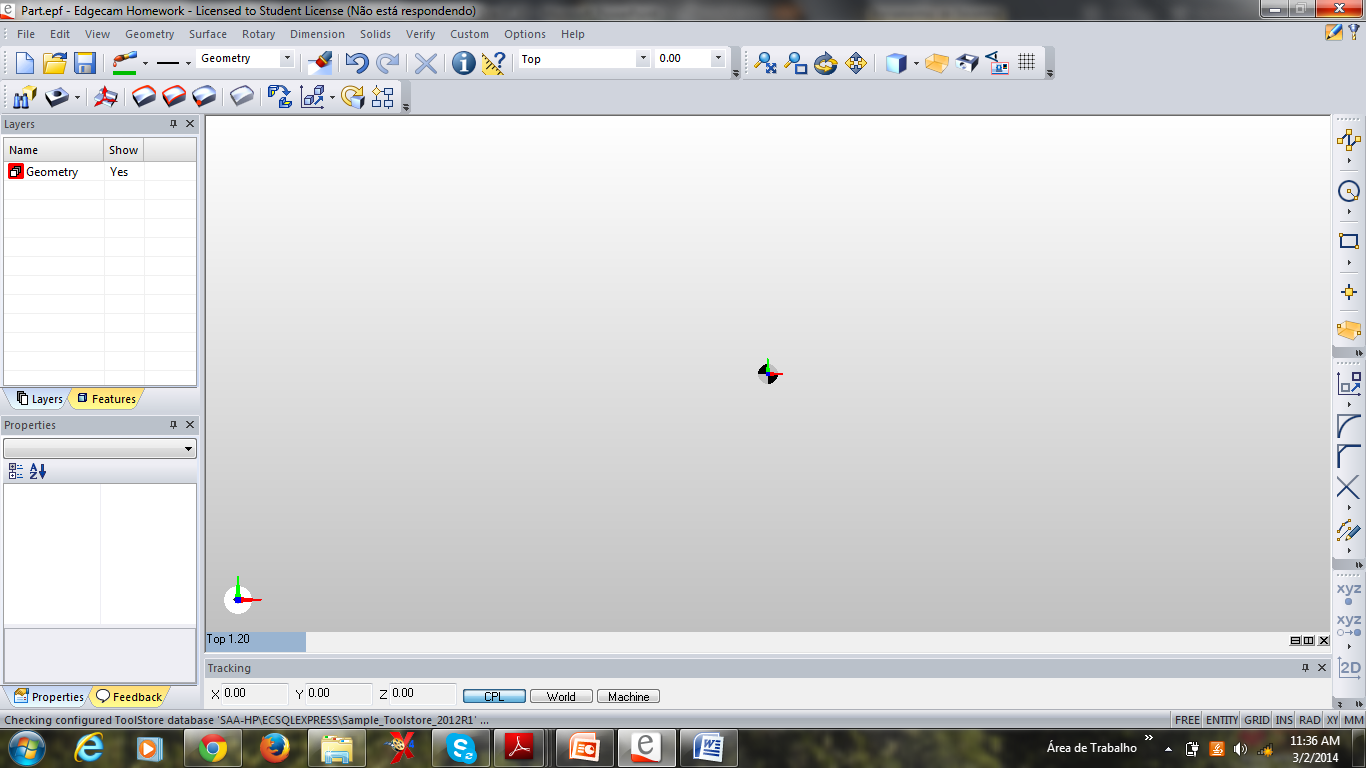 1
2
3
4
5
6
7
8
9
Duplo Clique no Scroll
Zoom Extensão
Zoom Janela
Scroll Frente/Trás
Botão da Direita pressionado e arrastar
Rotacionar Visualização
Pan (Mover visualização
Scroll pressionado e arrastar
Renderizar Peça
Renderizar Bruto
Renderizar Características
Mostrar Máquina
Grade
Barra de tarefas Sólidos
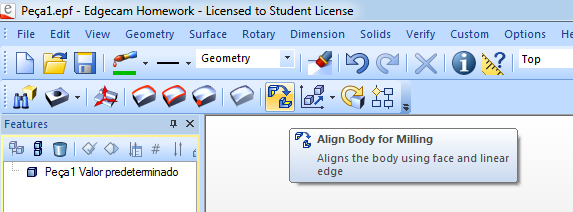 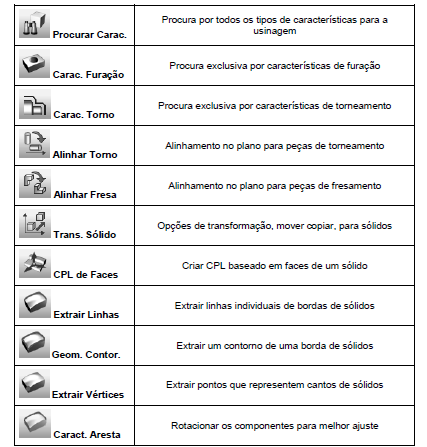 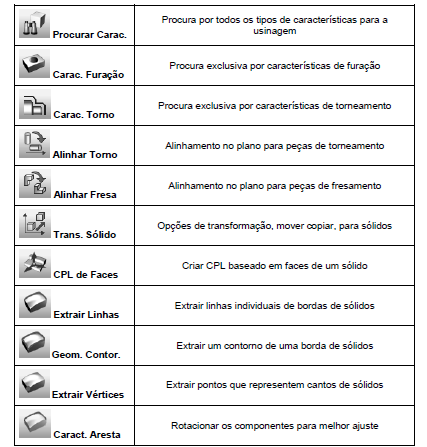 Operações (operations) X Ciclos (Cycles)
Vamos primeiro utilizar as Operações  nesse primeiro momento e em um segundo momento a Ciclos a onde desidimos as posições e a
Abrir a peça
Clique no botão Open
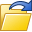 Na caixa de dialogo Open que aparecer, navegue até encontrar o arquivo
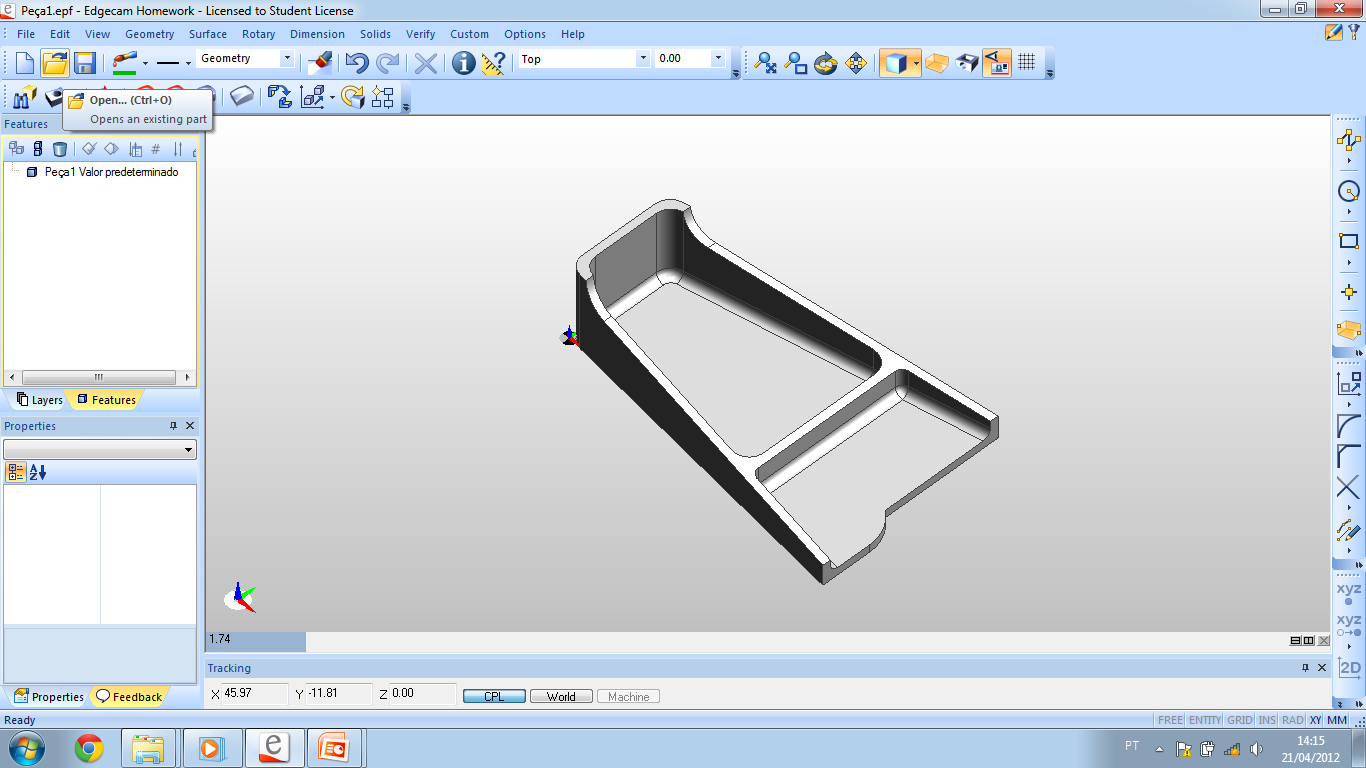 Selecionar a vista TOP
Clicar com o botão direito sobre esta área e selecionar o planoTop
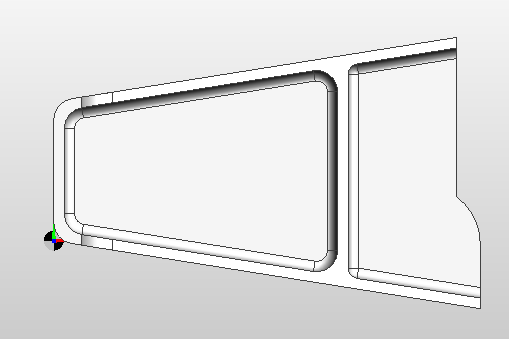 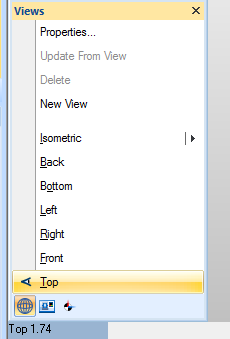 Atenção: é necessário alinhar a peça no eixo x
Alinhar o corpo para o fresamento
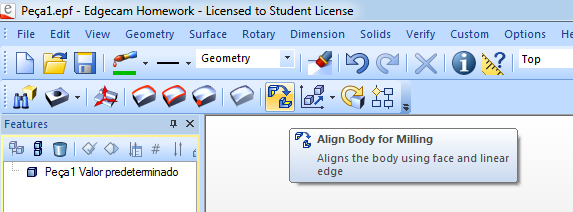 Alinhar o corpo para o fresamento
Selecione a face que define o plano XY –Neste caso não há necessidade de selecionar a face, pois a peça já esta na posição correta. Apenas confirme com o botão direito do mouse
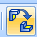 Selecione uma aresta linear para definir o plano do eixo da CPL–Clicar na aresta inferior, do eixo X.
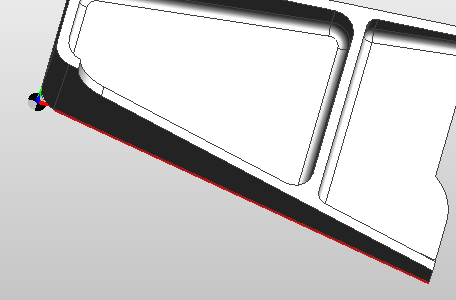 Selecione o ponto para mover a origem– Neste caso não há necessidade, apenas confirme.
Antes & Depois
Antes
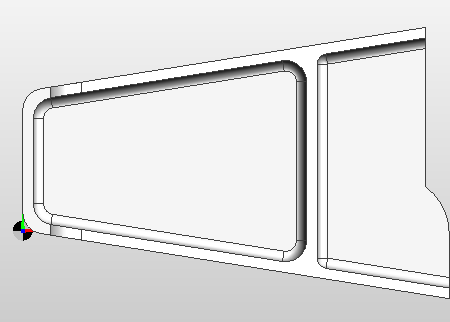 Depois
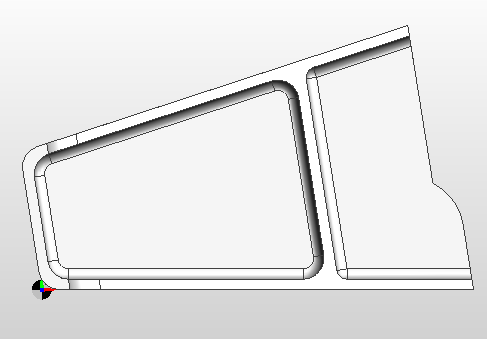 Criar o Stock
Você lembra o caminho  que fizemos na aula passada?
Clique no menu geometrye clique em stock/fixture
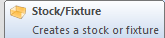 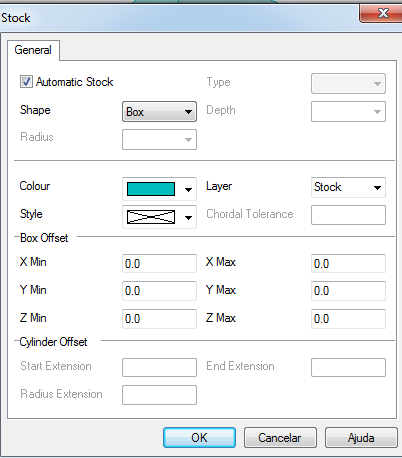 Na caixa de diálogos faça estas configurações.
O “bruto” deverá ficar assim:
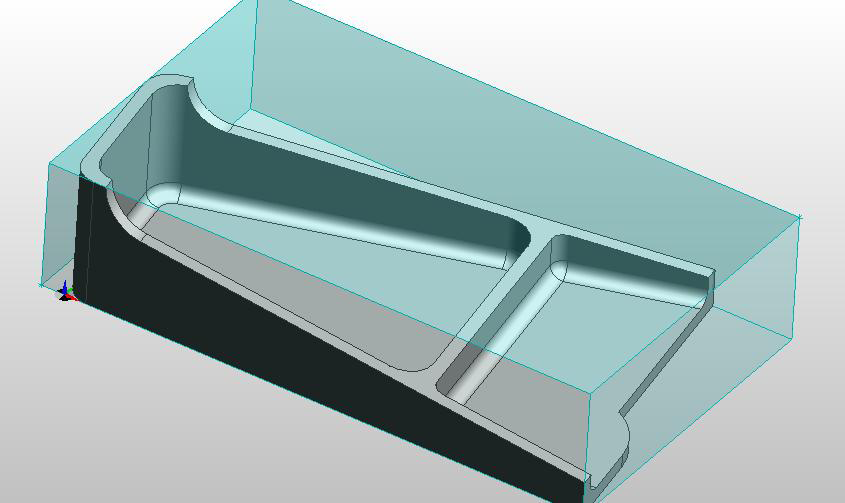 Características de contorno da aresta
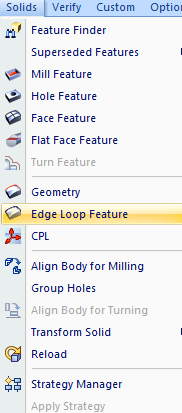 Na barra de ferramentas clicar em Solidus1
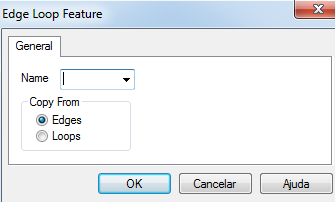 Características de contorno da aresta•
Selecionar as arestas externas e superiores da peça.
•Selecionar todas até fechar o contorno.
•Finalizar clicando com o botão direito
Dica: Você pode esconder o layerstock para facilitar a seleção das arestas!
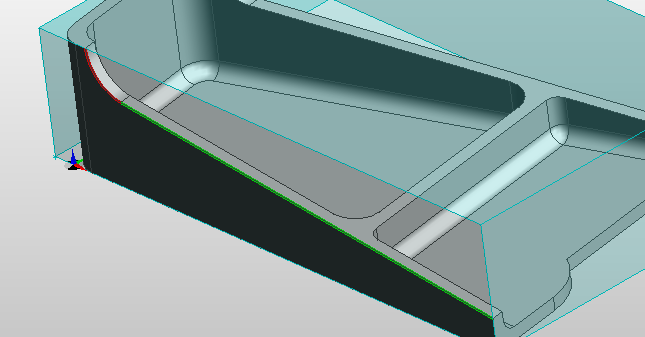 Características de contorno da aresta
•Selecionar as arestas internas e superiores da peça.
•Selecionar todas até fechar o contorno.
•Finalizar clicando com o botão direito
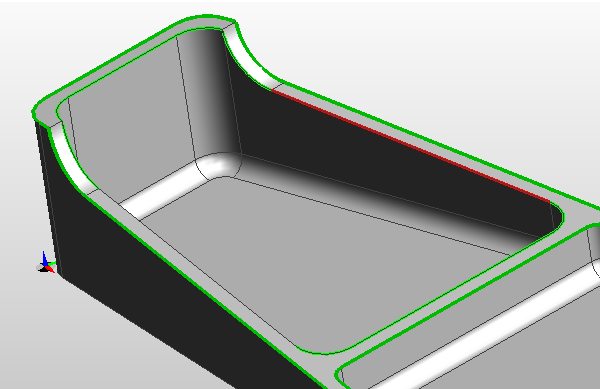 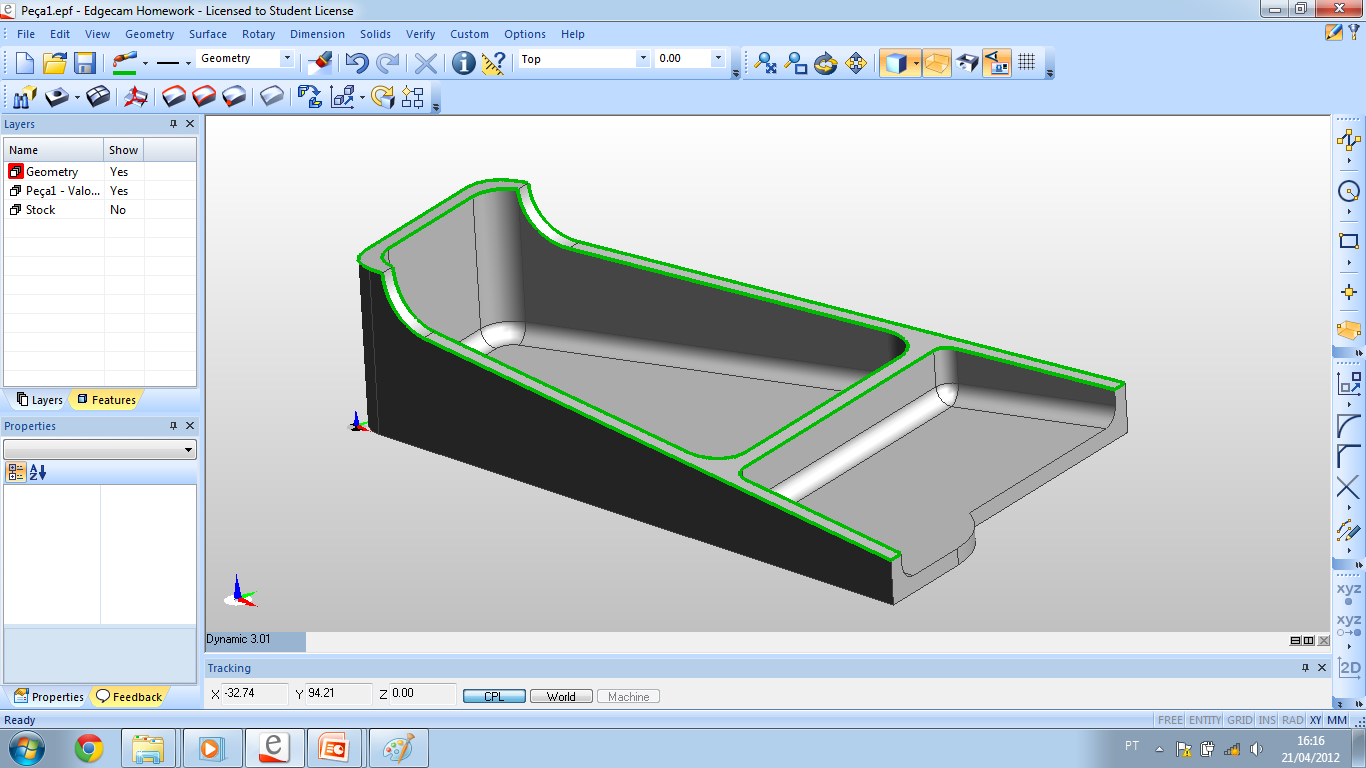 Extrair características da face
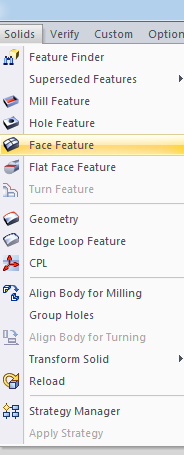 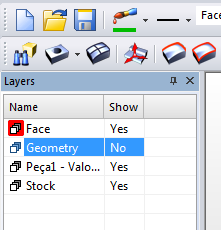 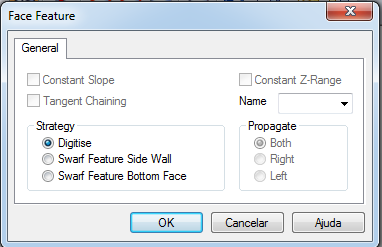 Faces a serem selecionadas
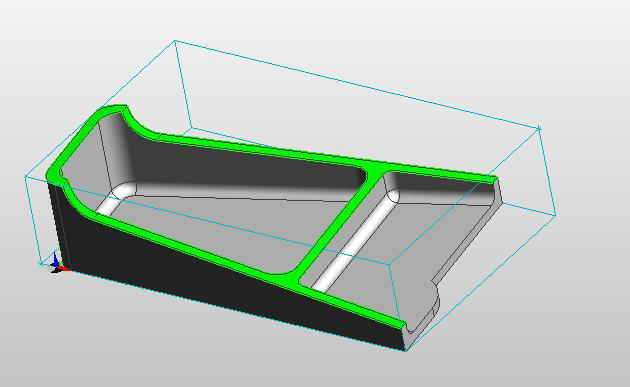 Criando uma Sequência de Usinagem
•Passe para o modo de Manufatura 

Clique no ícone Manufactureno canto superior direito da janela do EdgeCAM
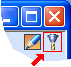 Criando uma Sequência de Usinagem
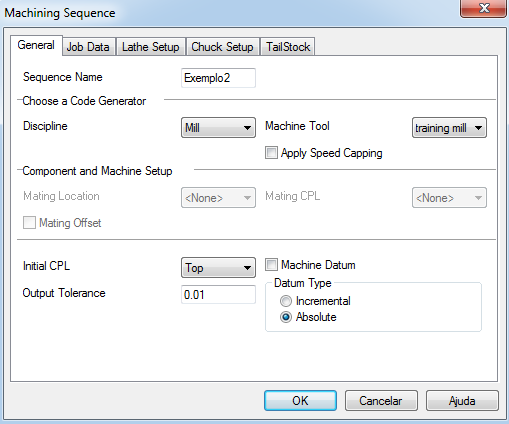 Desbastando a Peça
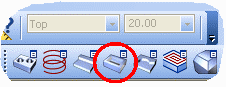 Clique em Roughing Operation.
Na barra de status aparece ”Digitise Geometry to machine”. Mova o mouse sobre peça e quando ela mudar de cor e aparecer escrito Solid..., CLIQUE.
Confirme novamente.
Confirme com o botão da direita
Desbastando a Peça
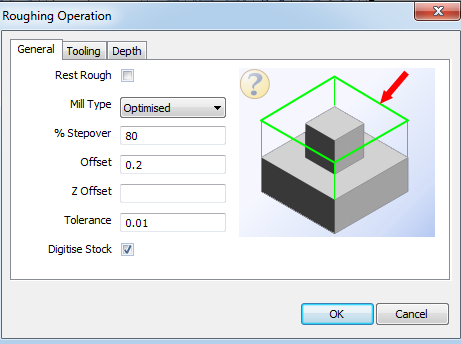 Preencher os dados conforme a imagem
Escolha a ferramenta para o desbaste
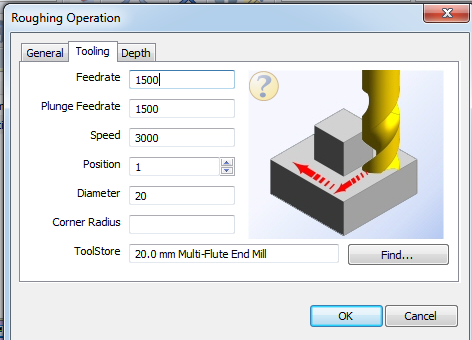 Preencher os dados conforme a imagem
Altura de segurança...Incremento de corte...
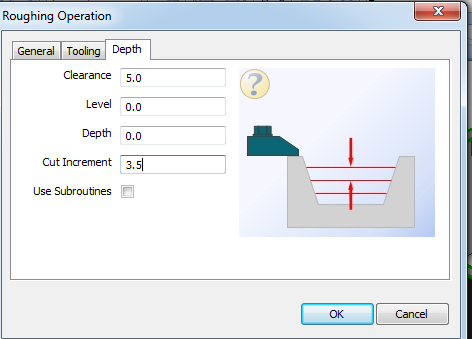 Preencher os dados conforme a imagem
Caminhos da ferramenta
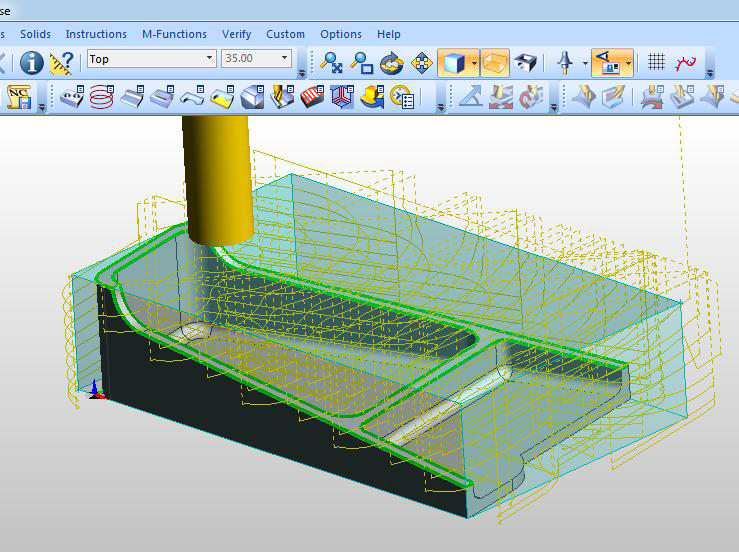 Simulação do desbaste
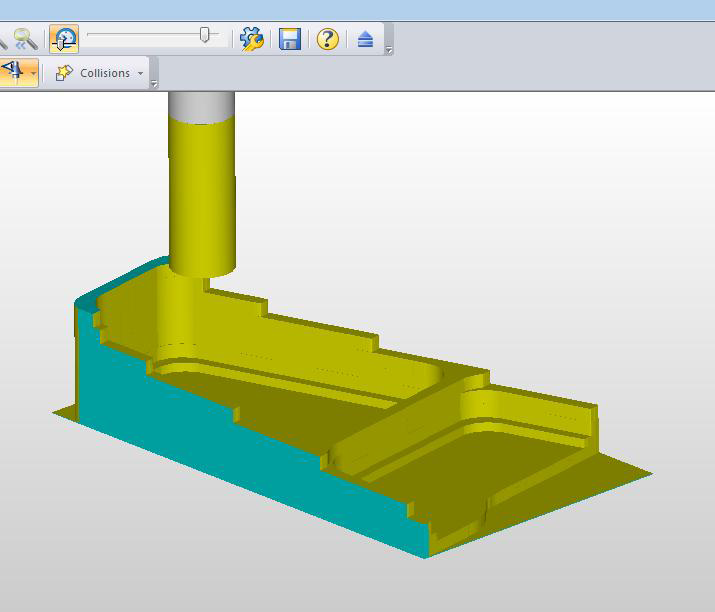 Editar a “Operation”
Editar a “Operation”
•Existem duas formas para se fazer isso:
1.Clicar com o BD em cima da Operatione selecionar Edit
2.Dar dois cliques rápidos no caminho da ferramenta que aparece na tela em amarelo.
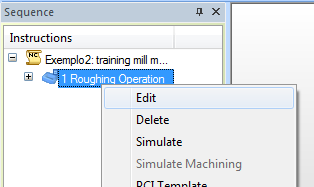 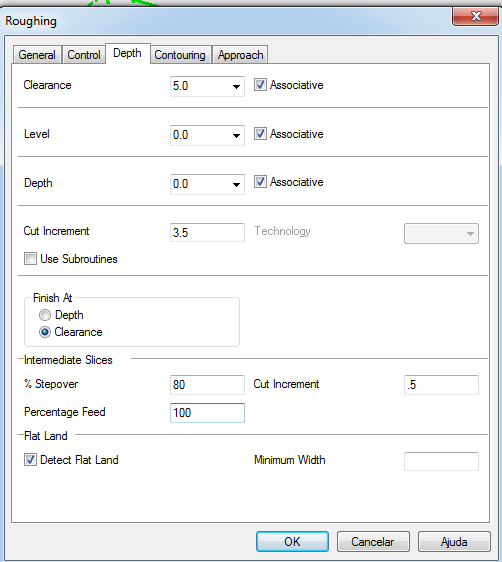 Antes & Depois
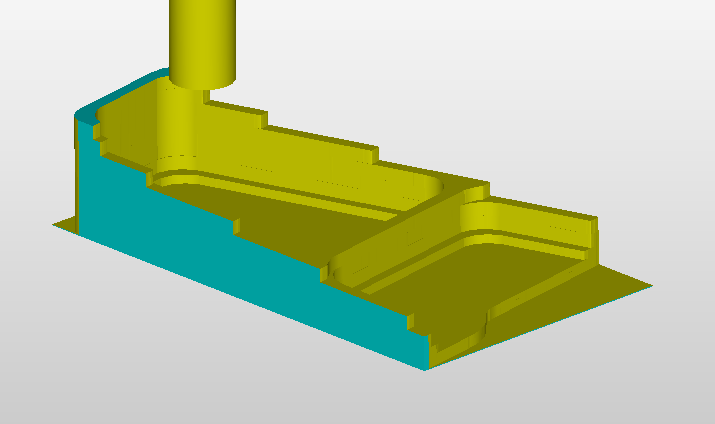 Antes
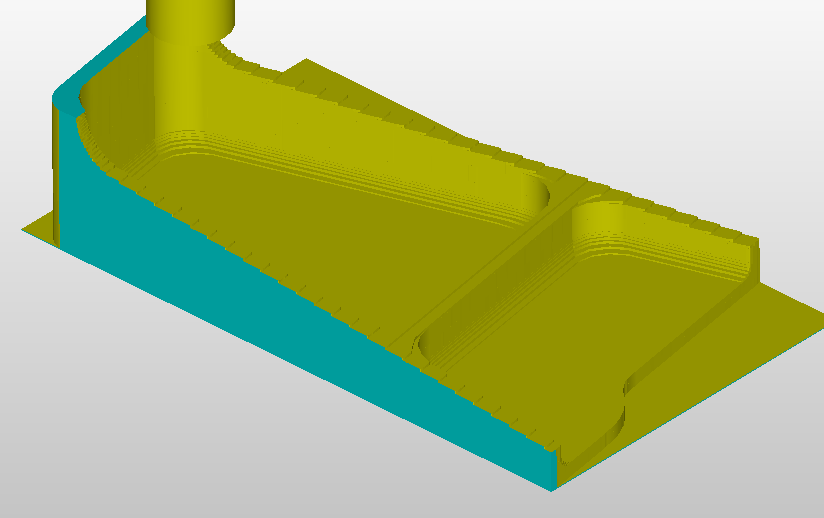 Depois
Redesbaste
Na caixa de  diálogo Roughing Operation, e na tab General, marque a caixa de  REST Rough*, coloque 0.2 em Offset, desmarque a caixa de  Digitise Stock* se esta estiver marcada (Você pode deixar as outras configurações como estavam).
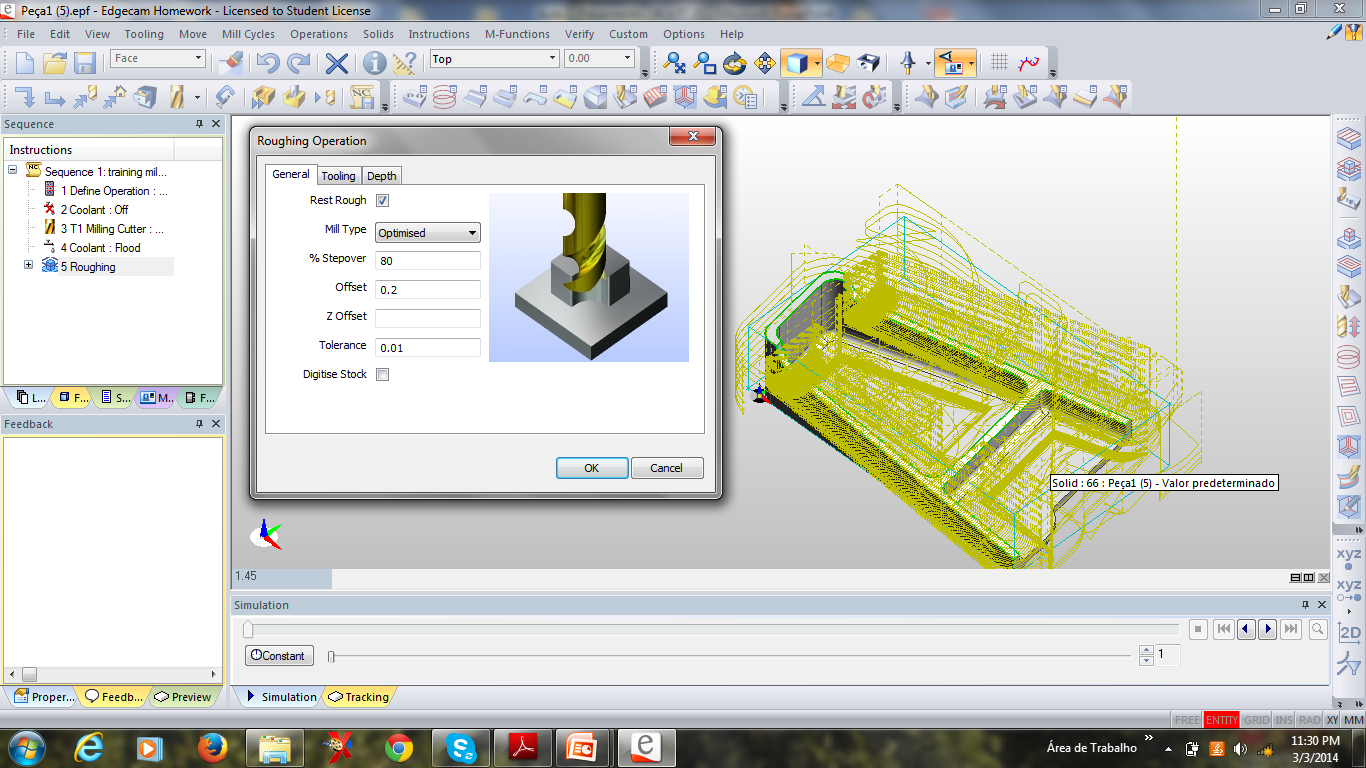 Redesbaste
Clique  na tab Tooling e nesta tab clique em find, para abrir a toolstore na lista de ferramentas da toolstore.
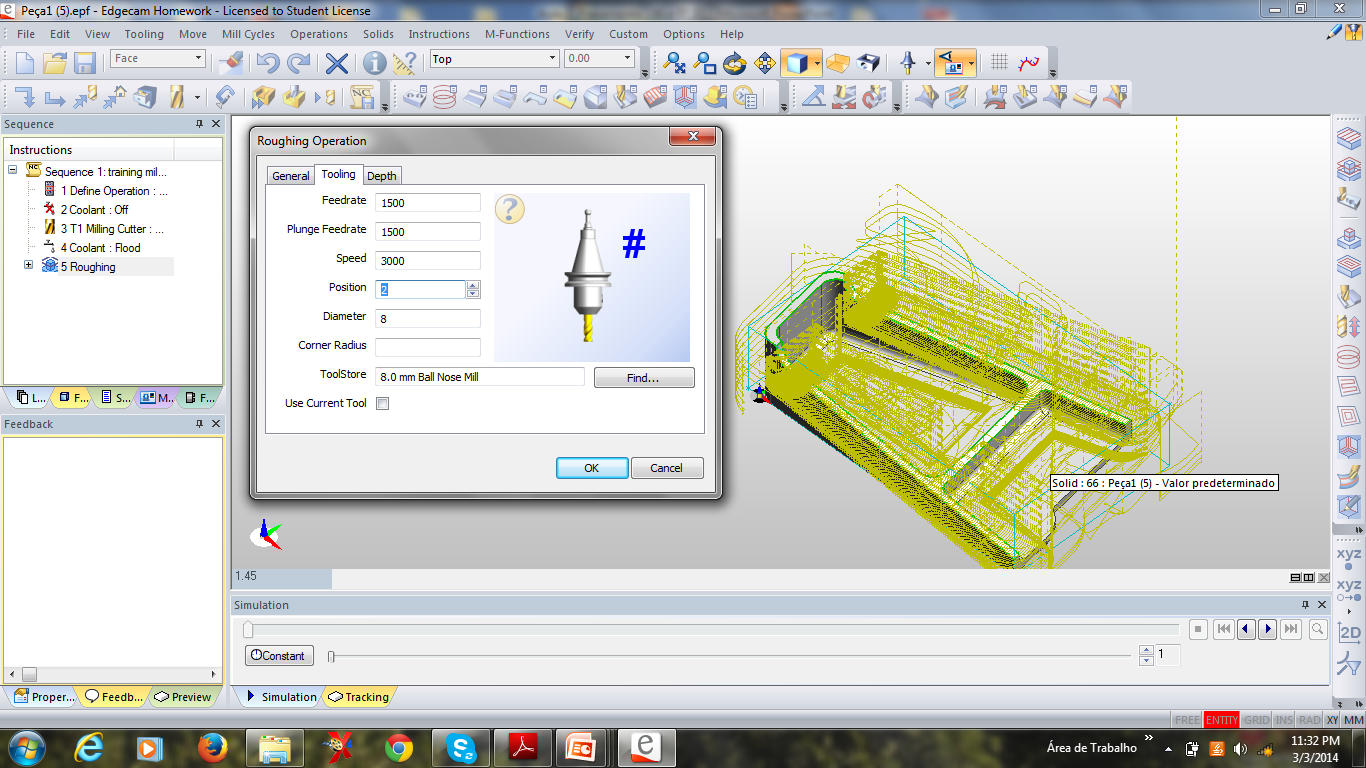 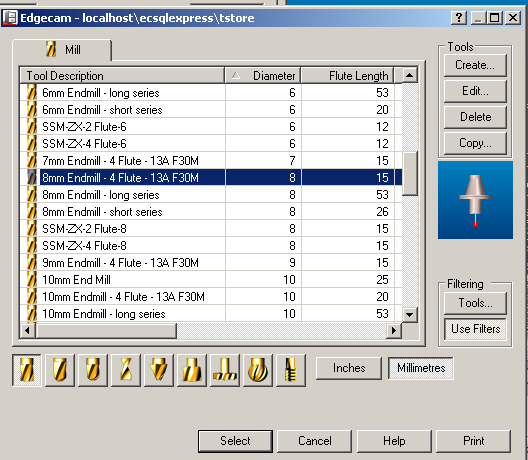 Redesbaste
. Clique na Tab Depth e coloque  um Clearance igual a 5, Level igual a 0, Depth igual a 0 e CUT increment igual a 3. Clique em OK para encerrar.
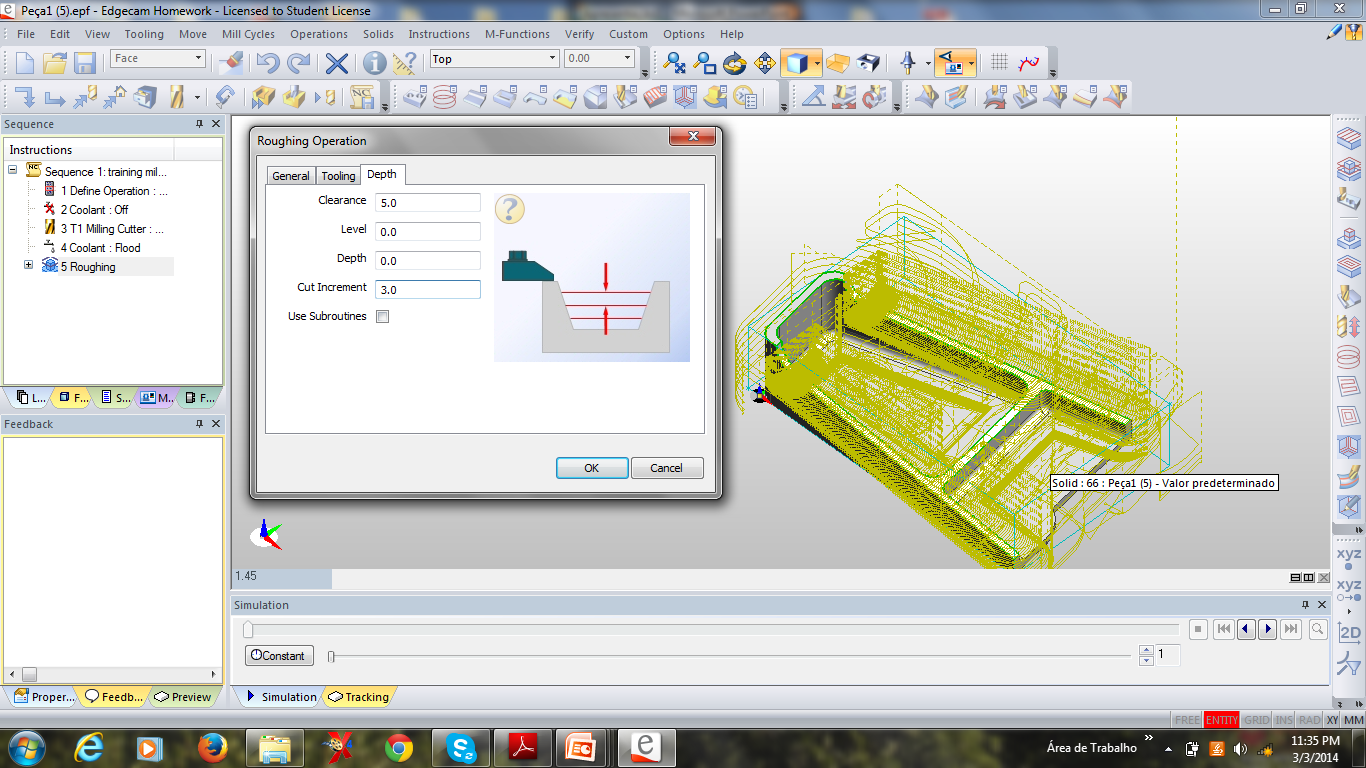 Usinando um Perfil
Clicar em ProfilingOperation.
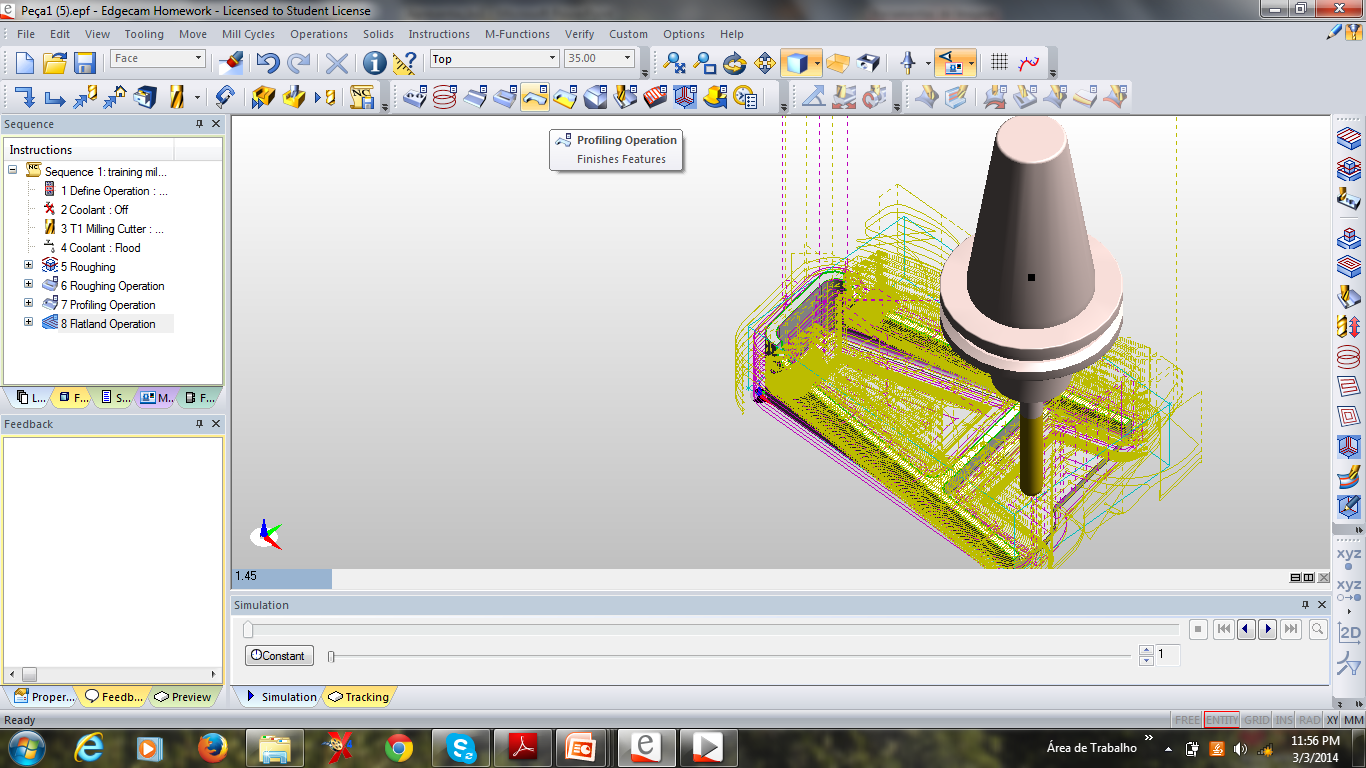 Usinando um Perfil
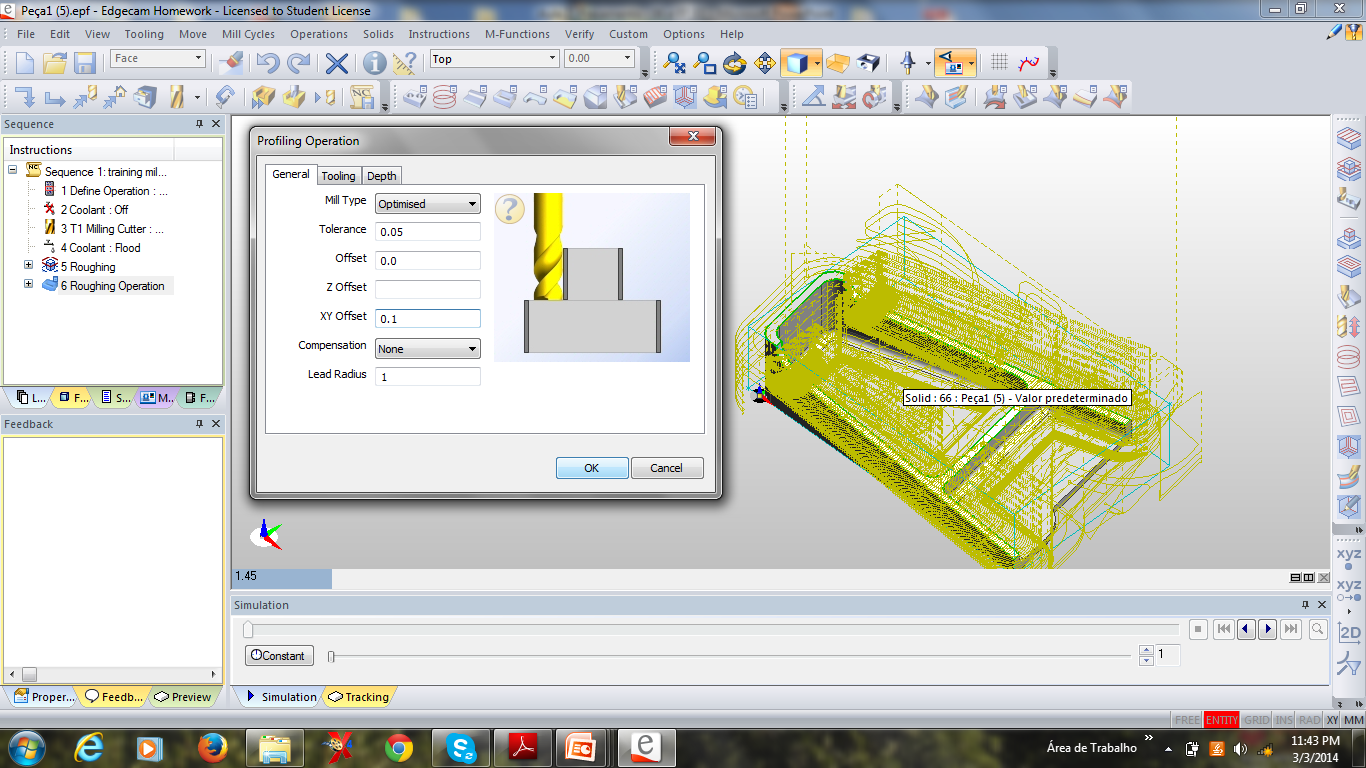 Na aba General,configurar os dados conforme a imagem ao lado
Usinando um Perfil
Clique na tab Tooling para Toolstore e selecione 8 mm Endmil 4 flute – 13A F30M
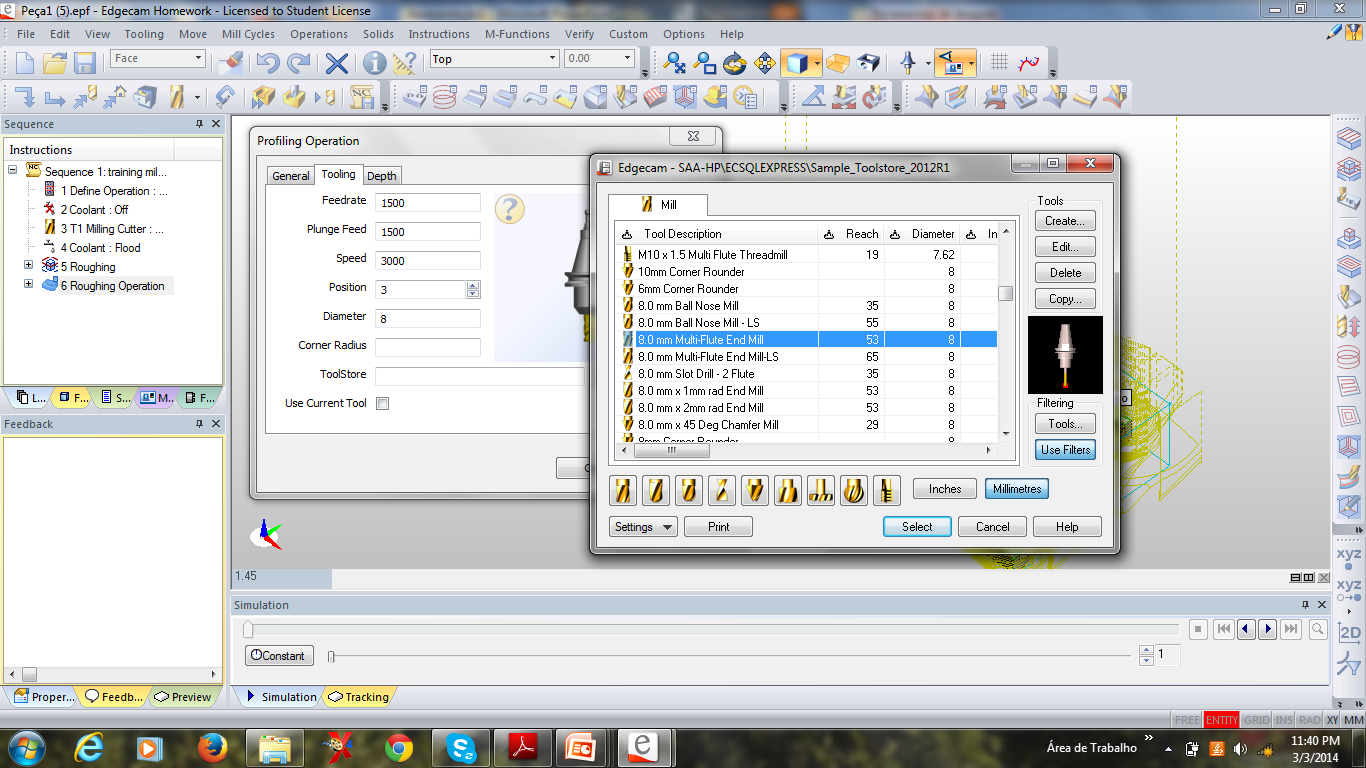 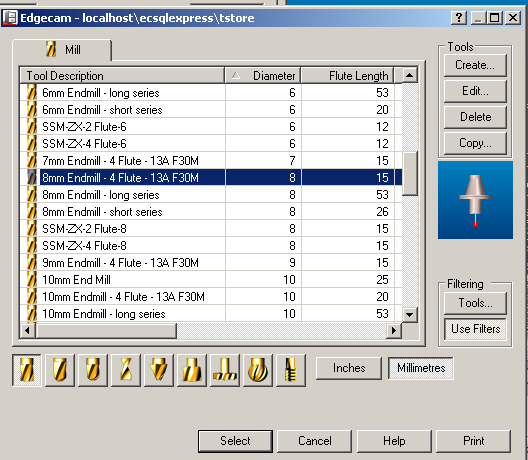 Usinando um Perfil
Clique na tab Depth e configure desta forma clearance =5 , level=0, Depth=0, Cut increment = 2  e cusp Height=0.
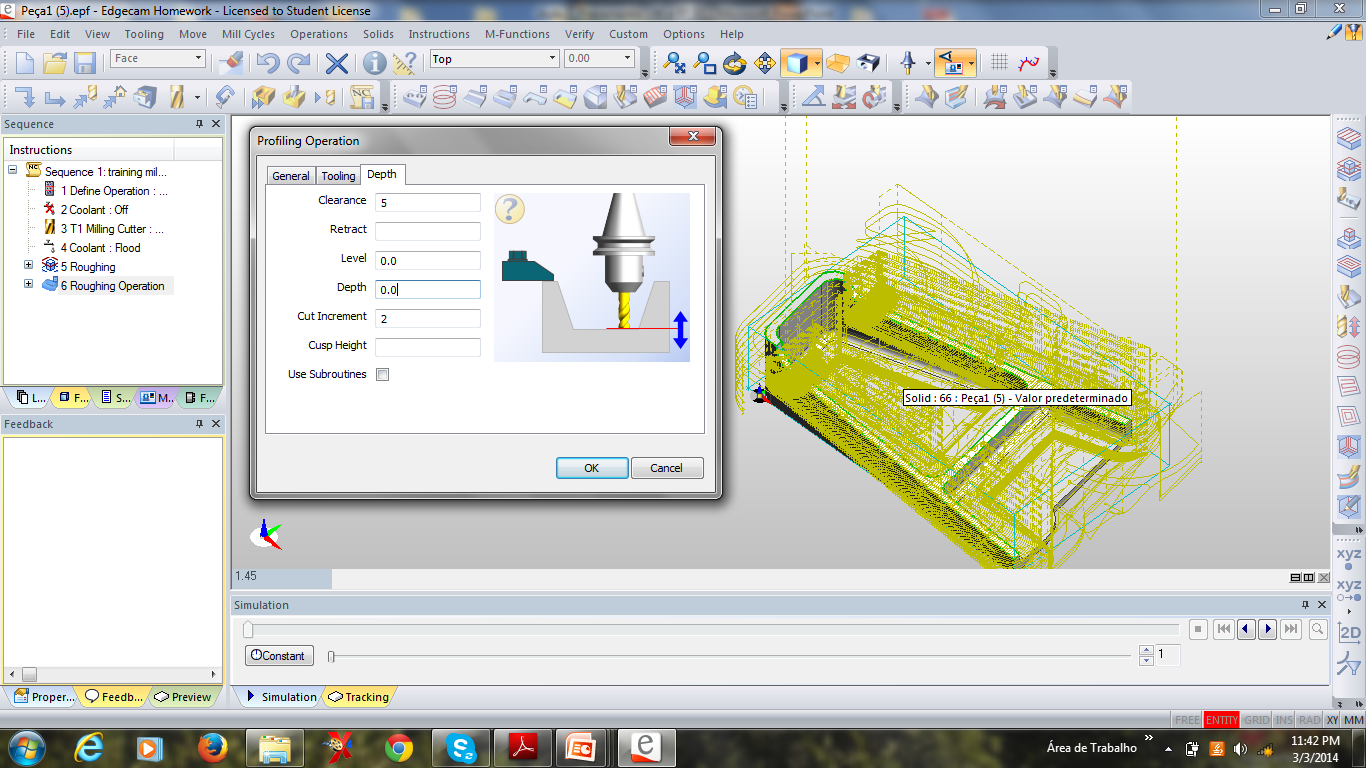 Usinando Áreas Planas
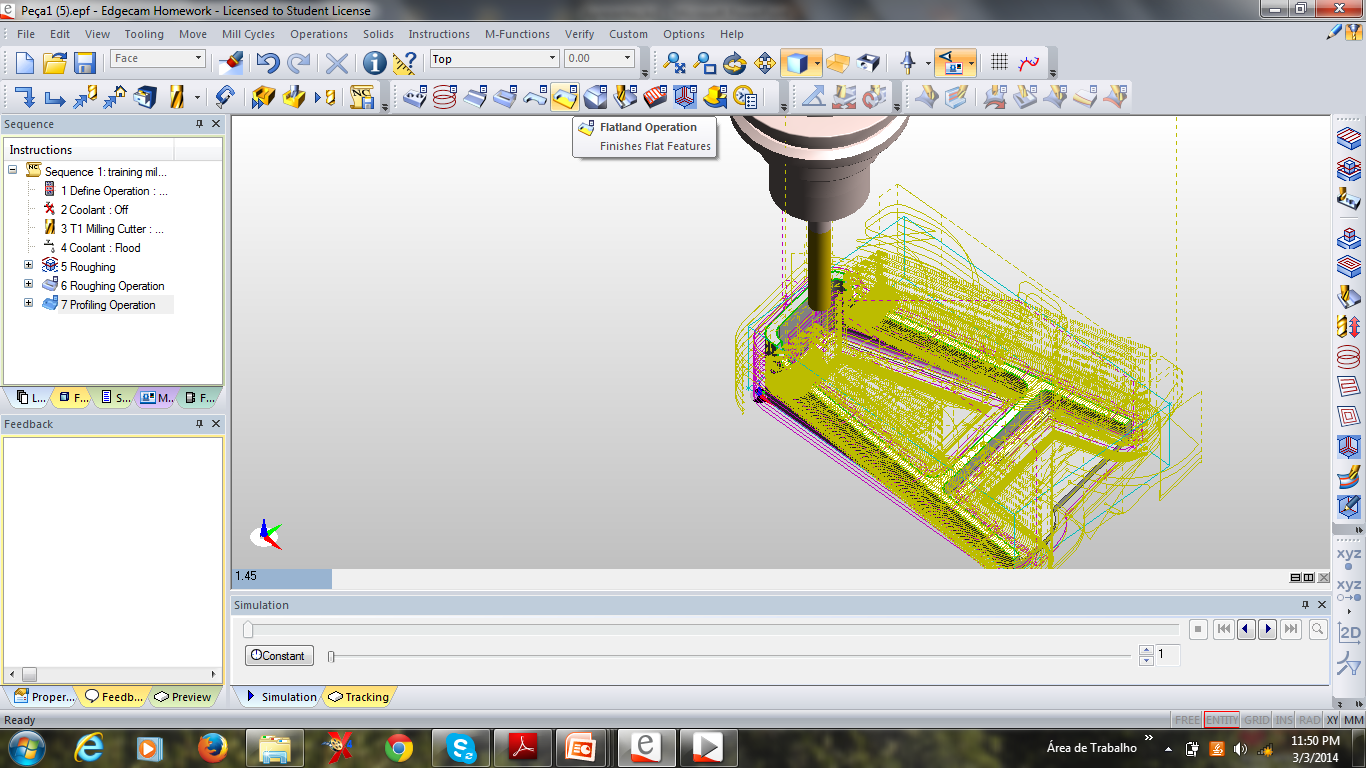 Usinando Áreas Planas
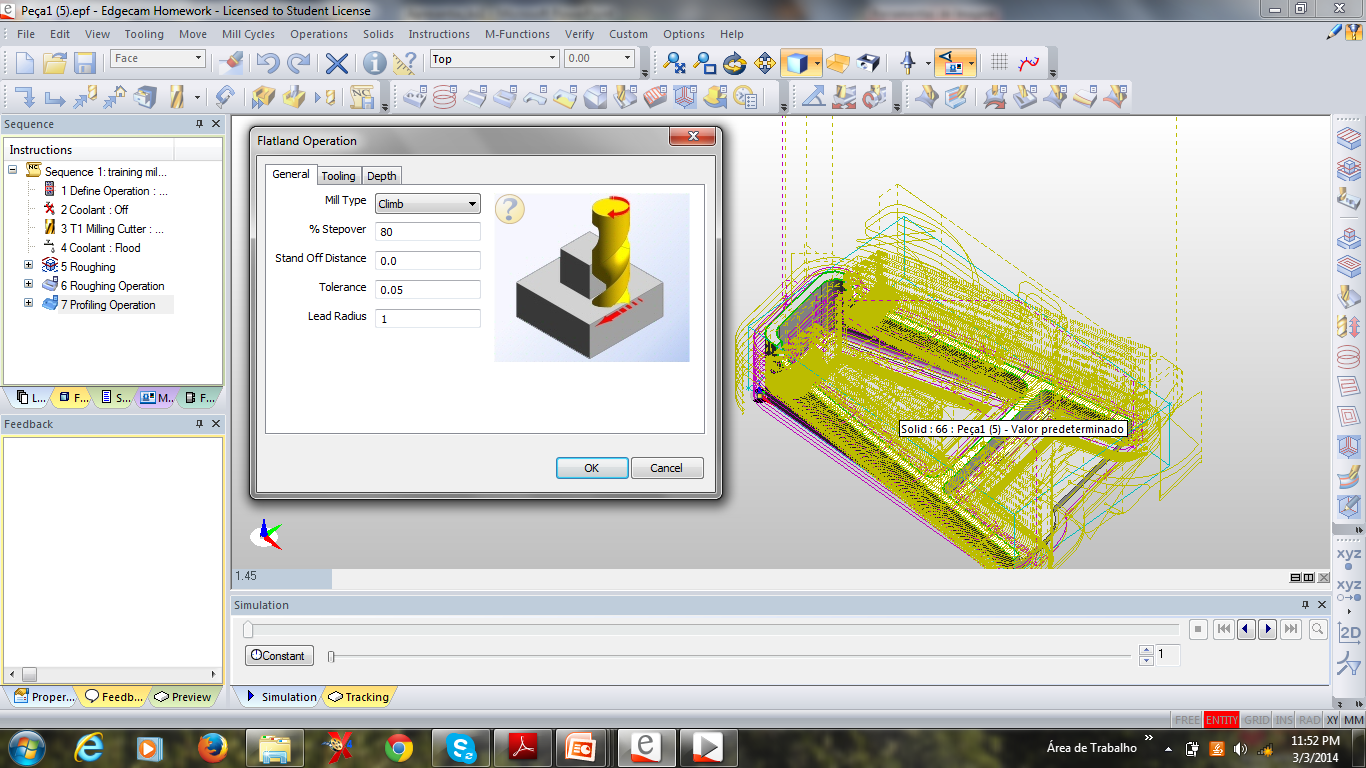 Na aba General,configurar os dados conforme a imagem ao lado
Usinando Áreas Planas
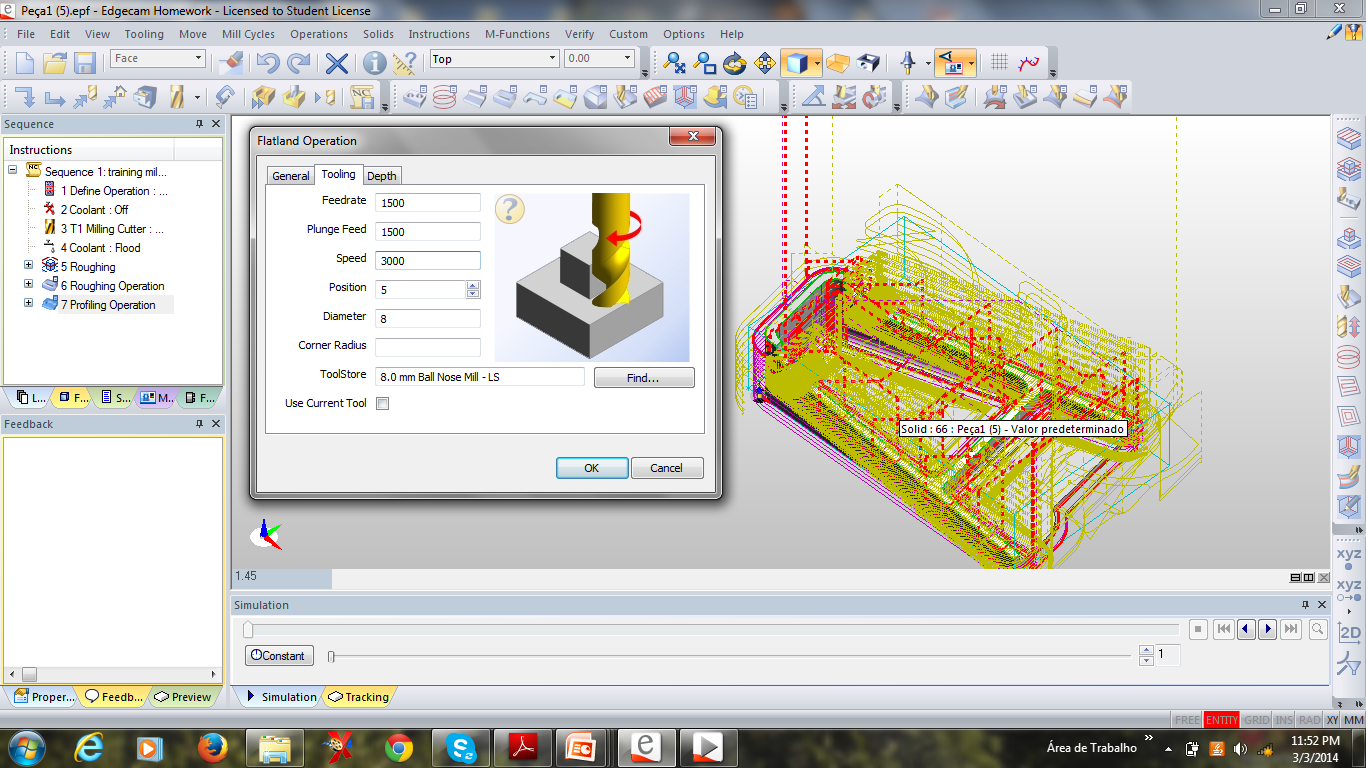 Na aba Tooling,configurar os dados conforme a imagem ao lado
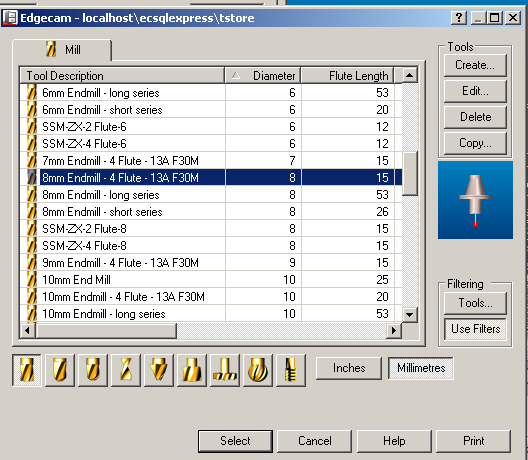 Usinando Áreas Planas
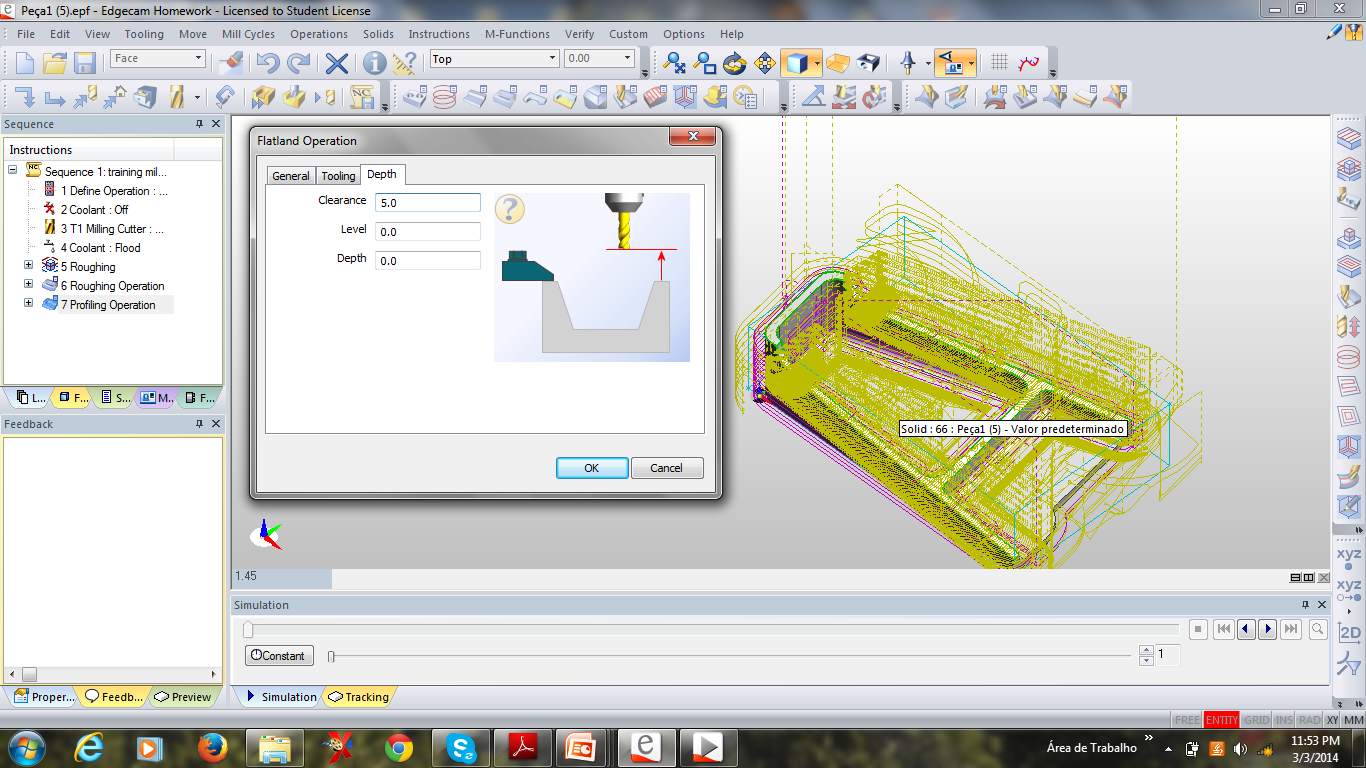 Na aba Depth,configurar os dados conforme a imagem ao lado
Resultado
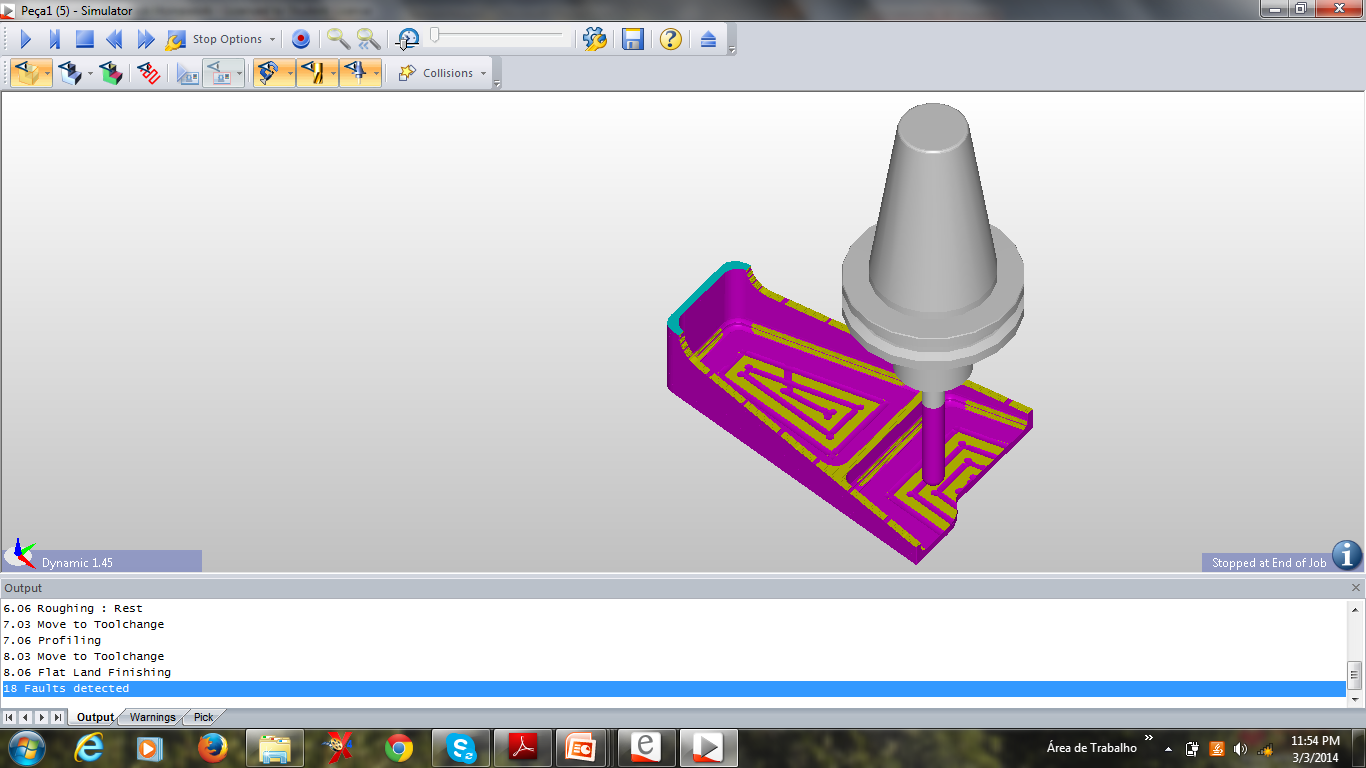 Vamos trabalhar com Ciclos
Abrir a peça
Clique no botão Open
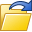 Na caixa de dialogo Open que aparecer, navegue até encontrar o arquivo
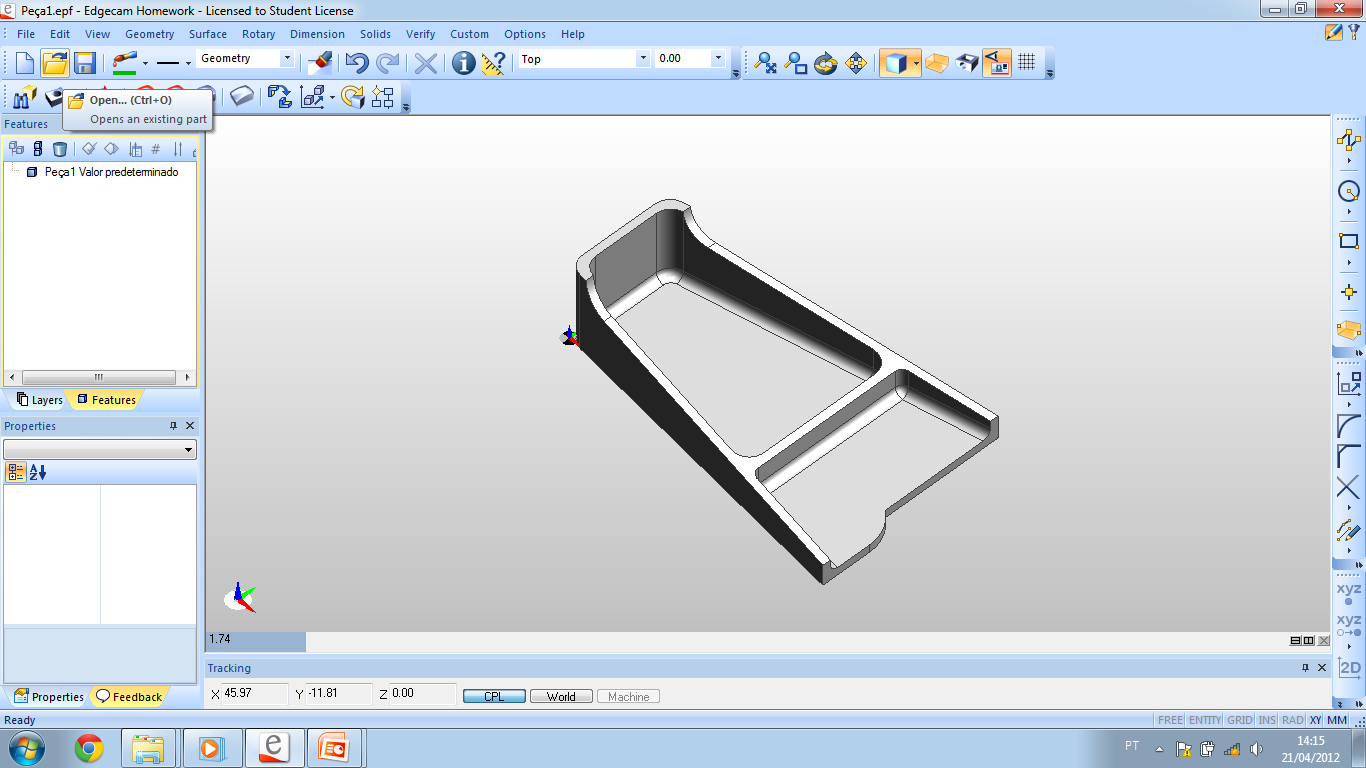 Selecionar a vista TOP
Clicar com o botão direito sobre esta área e selecionar o planoTop
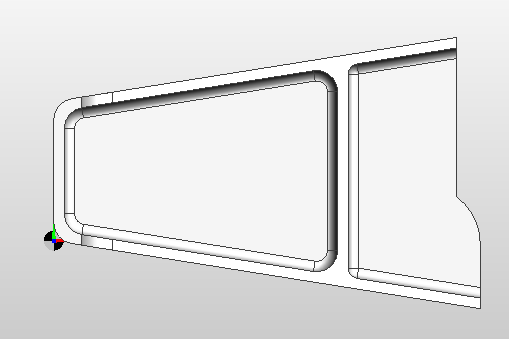 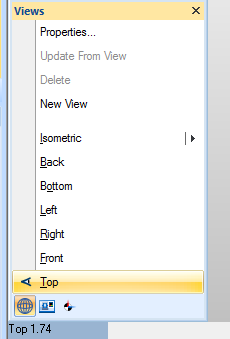 Atenção: é necessário alinhar a peça no eixo x
Alinhar o corpo para o fresamento
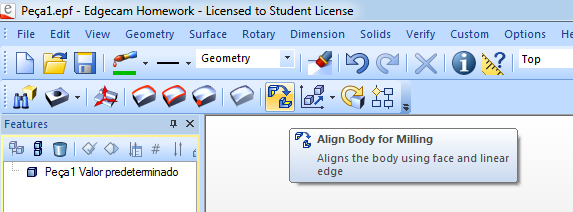 Alinhar o corpo para o fresamento
Selecione a face que define o plano XY –Neste caso não há necessidade de selecionar a face, pois a peça já esta na posição correta. Apenas confirme com o botão direito do mouse
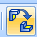 Selecione uma aresta linear para definir o plano do eixo da CPL–Clicar na aresta inferior, do eixo X.
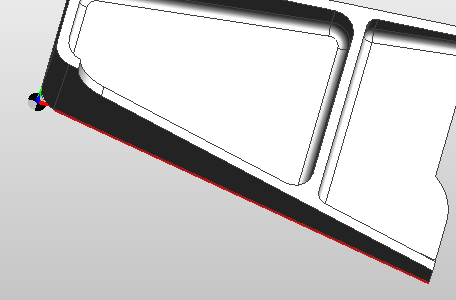 Selecione o ponto para mover a origem– Neste caso não há necessidade, apenas confirme.
Antes & Depois
Antes
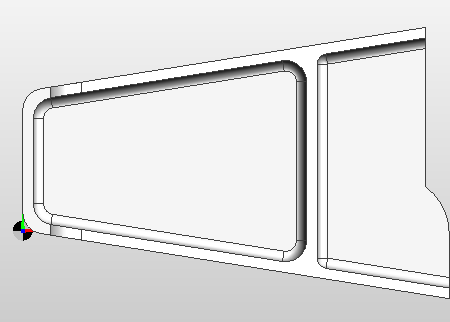 Depois
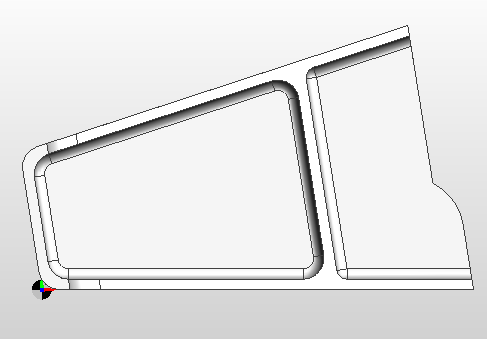 Criar o Stock
Você lembra o caminho  que fizemos na aula passada?
Clique no menu geometrye clique em stock/fixture
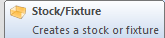 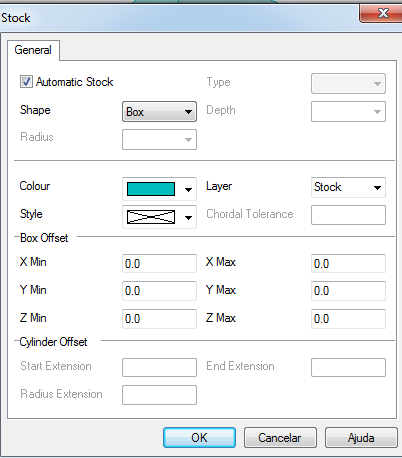 Na caixa de diálogos faça estas configurações.
O “bruto” deverá ficar assim:
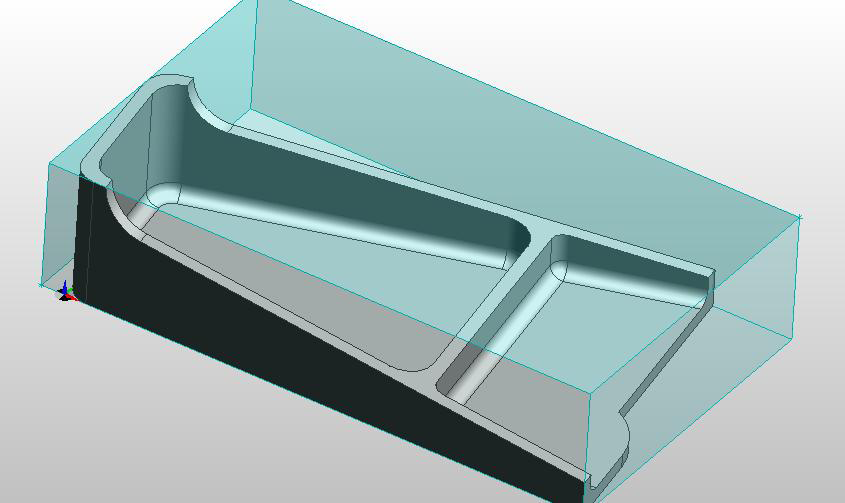 Características de contorno da aresta
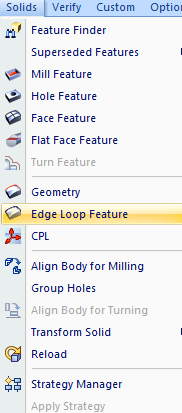 Na barra de ferramentas clicar em Solidus1
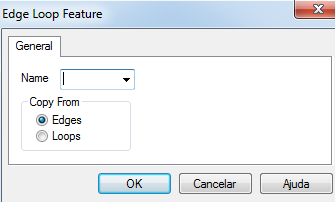 Características de contorno da aresta•
Selecionar as arestas externas e superiores da peça.
•Selecionar todas até fechar o contorno.
•Finalizar clicando com o botão direito
Dica: Você pode esconder o layerstock para facilitar a seleção das arestas!
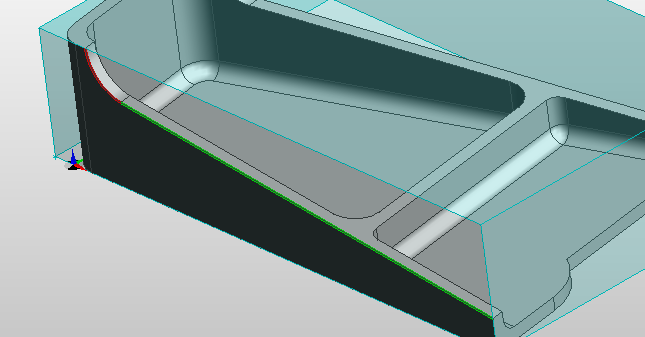 Características de contorno da aresta
•Selecionar as arestas internas e superiores da peça.
•Selecionar todas até fechar o contorno.
•Finalizar clicando com o botão direito
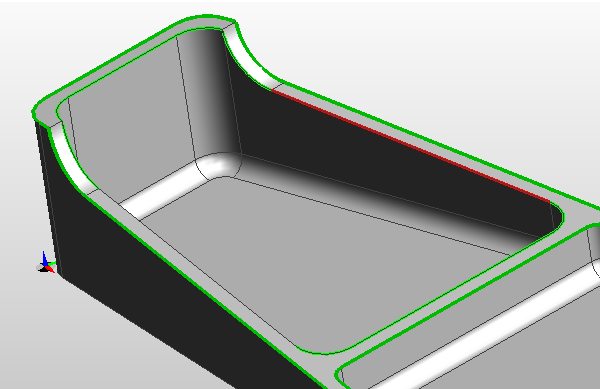 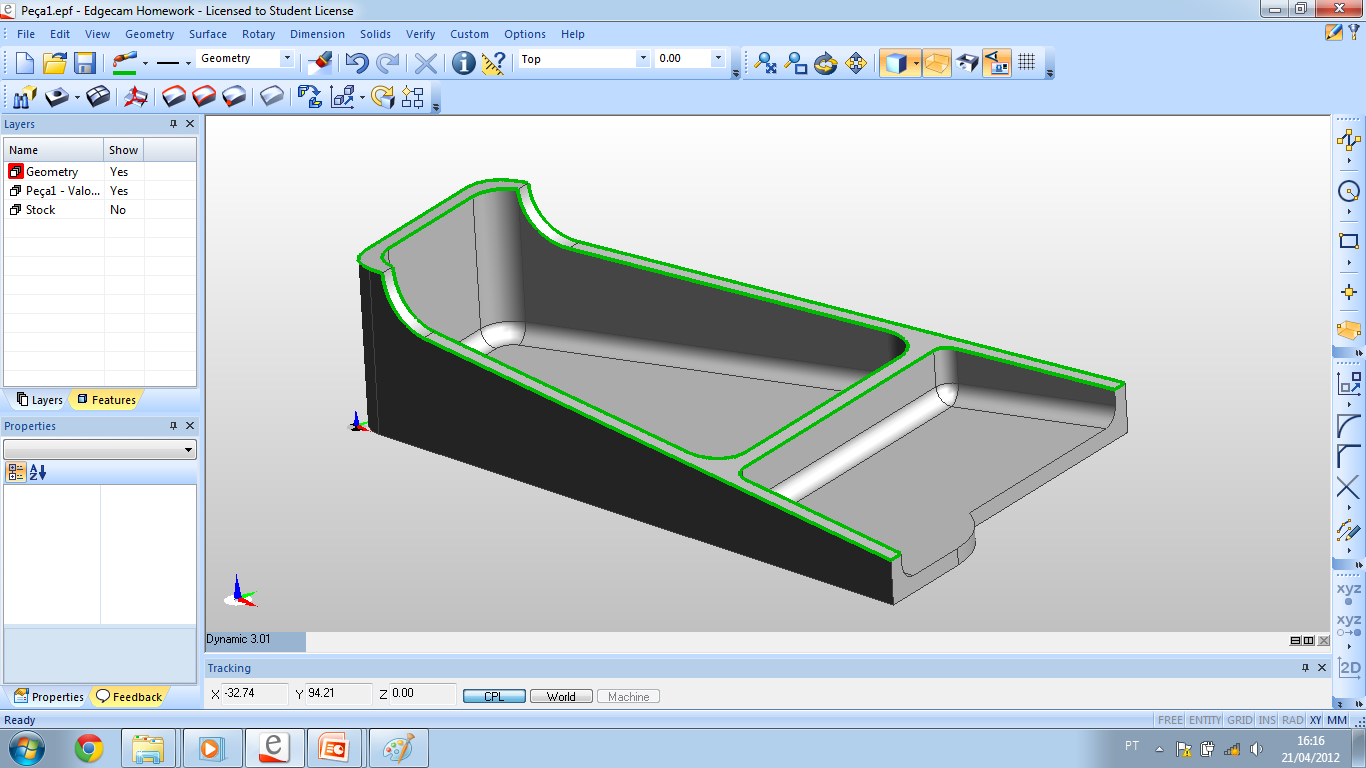 Extrair características da face
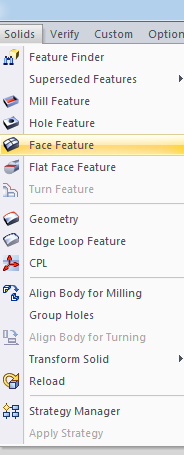 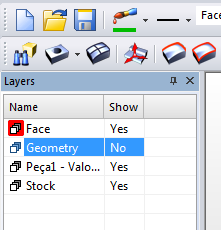 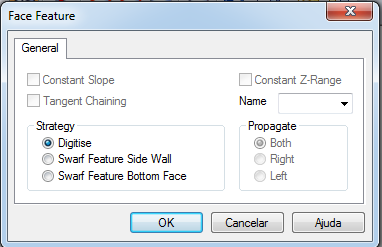 Faces a serem selecionadas
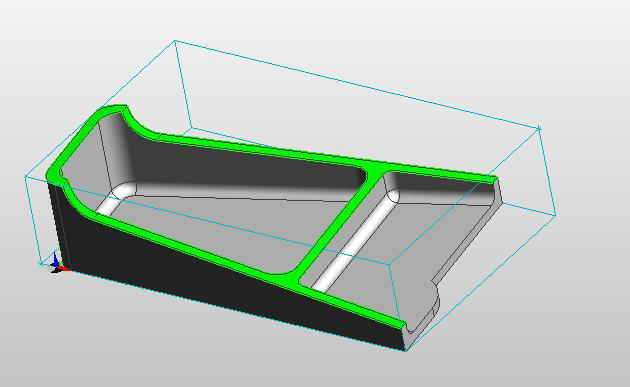 Criando uma Sequência de Usinagem
•Passe para o modo de Manufatura 

Clique no ícone Manufactureno canto superior direito da janela do EdgeCAM
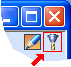 Criando uma Sequência de Usinagem
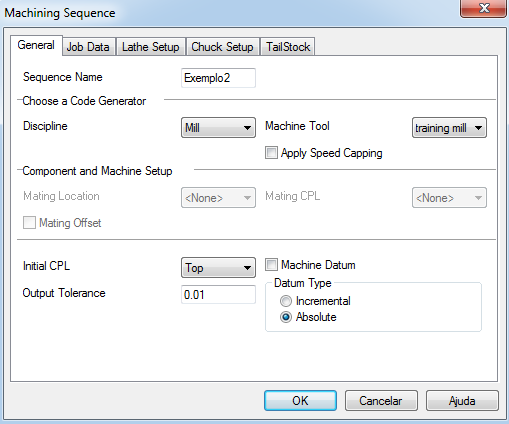 Desbastando a Peça
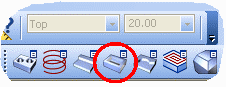 Clique em Roughing Operation.
Na barra de status aparece ”Digitise Geometry to machine”. Mova o mouse sobre peça e quando ela mudar de cor e aparecer escrito Solid..., CLIQUE.
Confirme novamente.
Confirme com o botão da direita
Desbastando a Peça
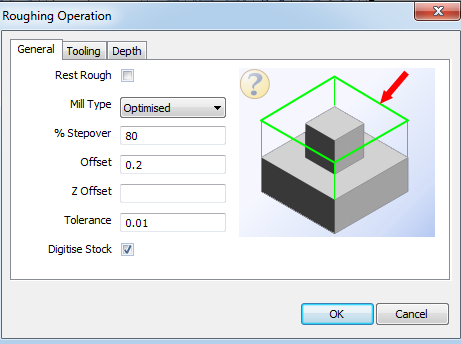 Preencher os dados conforme a imagem
Escolha a ferramenta para o desbaste
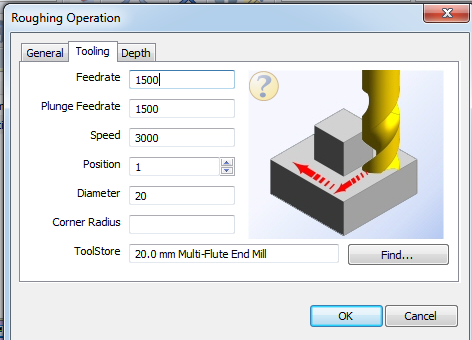 Preencher os dados conforme a imagem
Altura de segurança...Incremento de corte...
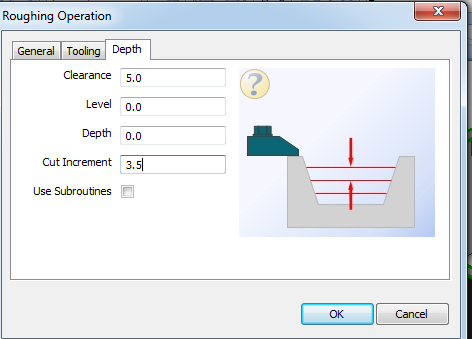 Preencher os dados conforme a imagem
Caminhos da ferramenta
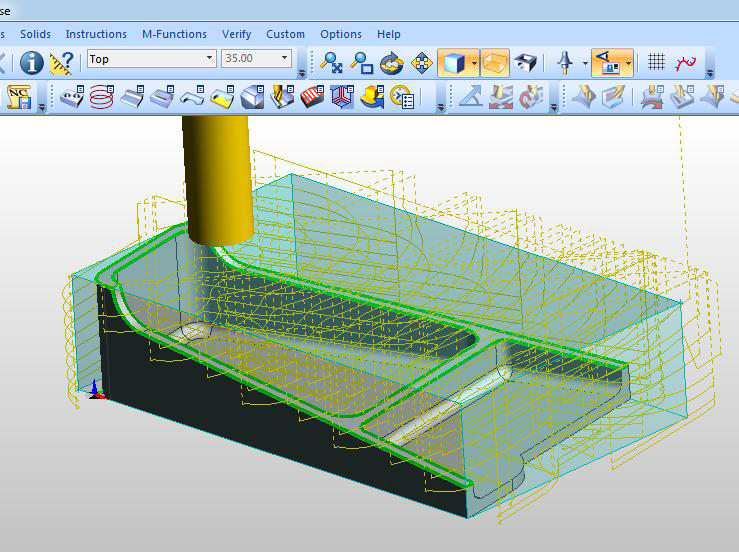 Simulação do desbaste
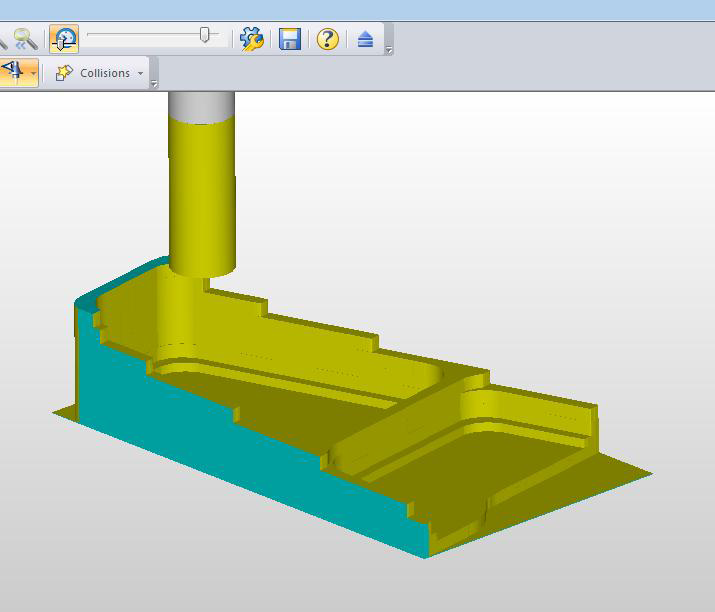 Editar a “Operation”
Editar a “Operation”
•Existem duas formas para se fazer isso:
1.Clicar com o BD em cima da Operatione selecionar Edit
2.Dar dois cliques rápidos no caminho da ferramenta que aparece na tela em amarelo.
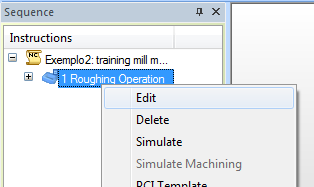 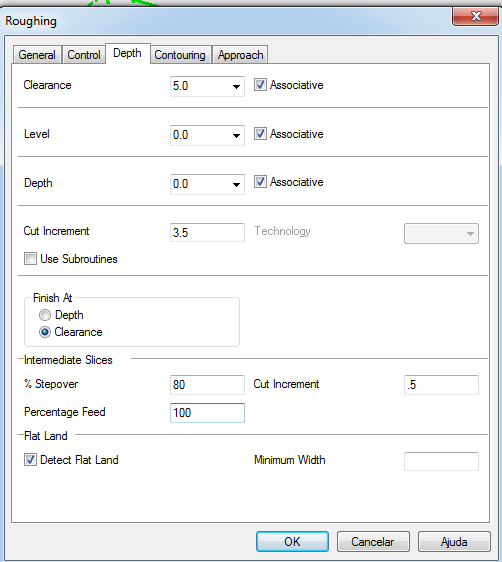 Antes & Depois
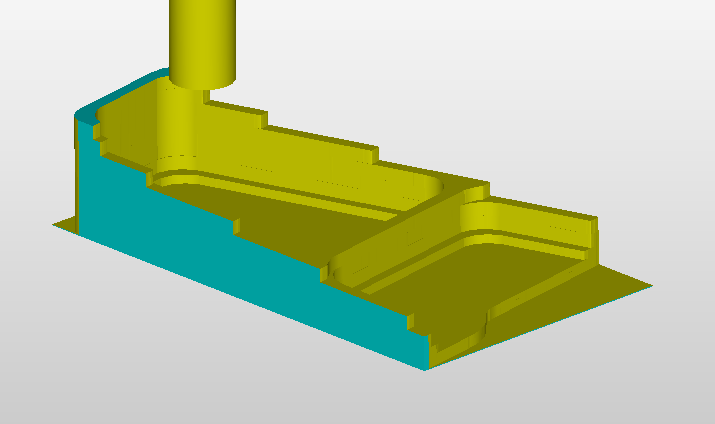 Antes
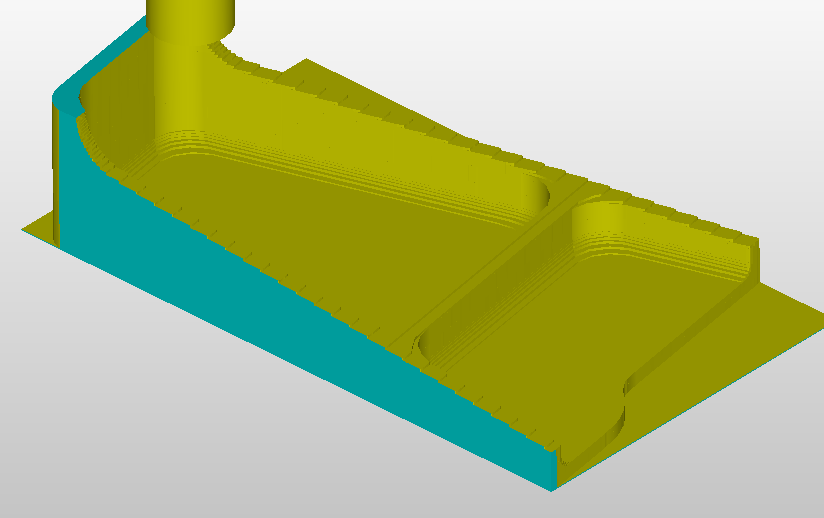 Depois
Ciclos de Usinagem
O que vamos fazer agora é a programação da usinagem sem usar as “Operations”
Mover a ferramenta para o ponto de troca
•Escolher uma ferramenta
•Selecionar a estratégia de usinagem
Para tanto é necessário seguir os seguintes passos:
Passo 1:
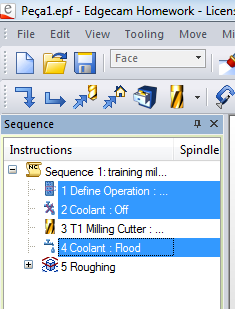 Deletar, se houver...
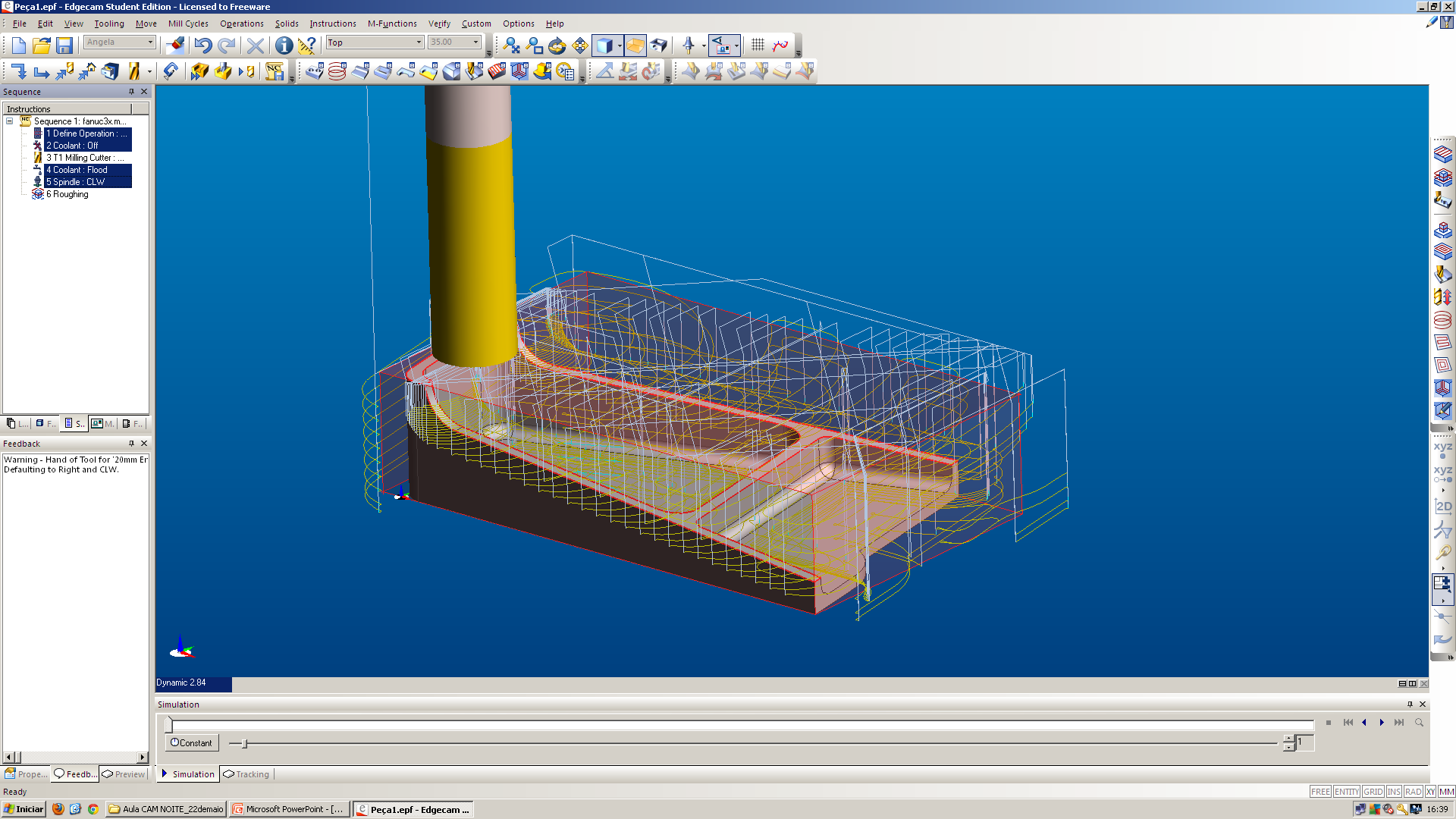 Mover a ferramenta para a troca
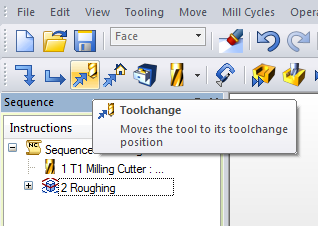 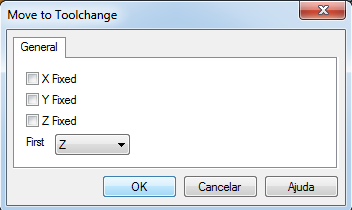 Observar
Escolher a ferramenta
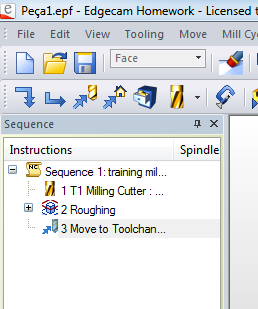 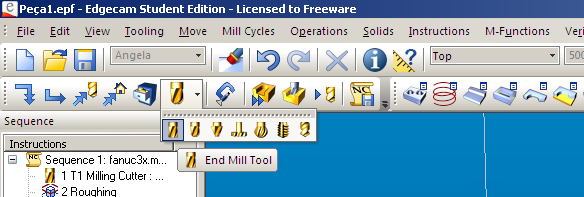 Escolher a ferramenta
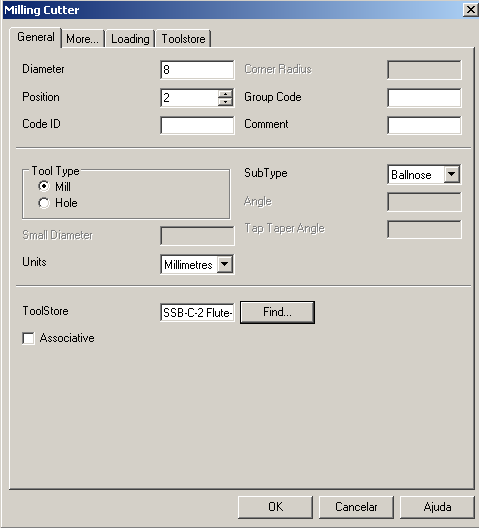 8.0 mm Endmill-4 Flute -13A F30M
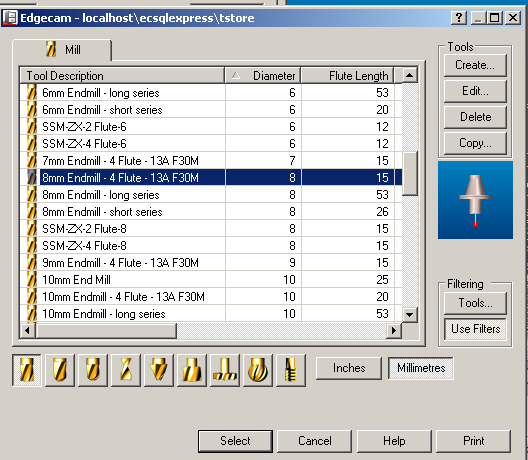 Redesbaste
Para esta estratégia de usinagem, faremos um redesbaste, pois é necessário retirar o material deixado pela ferramenta anterior.
Ciclo de Redesbaste
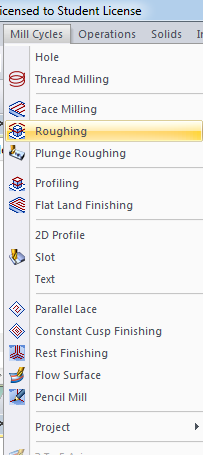 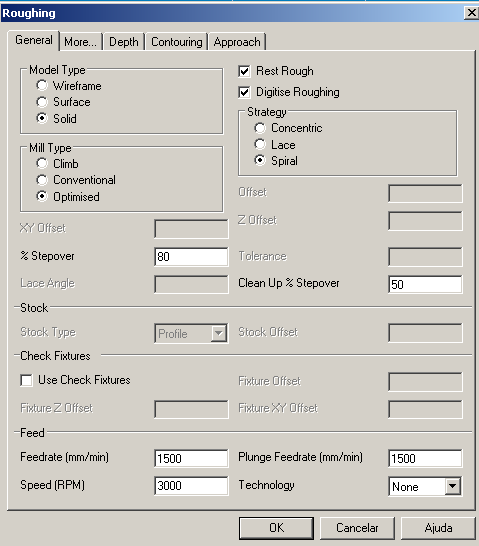 Na aba General,configurar os dados conforme a imagem ao lado
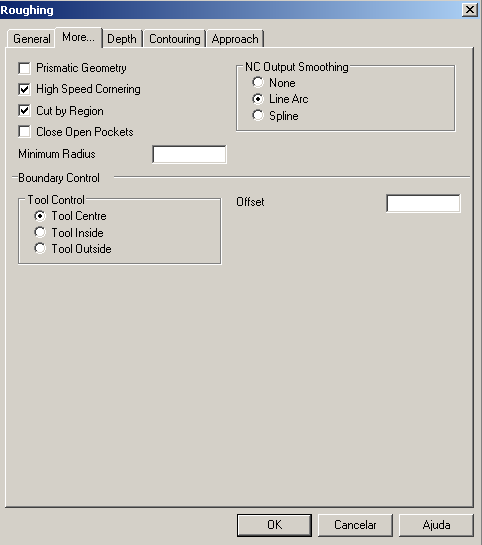 Na aba More,configurar os dados conforme a imagem ao lado
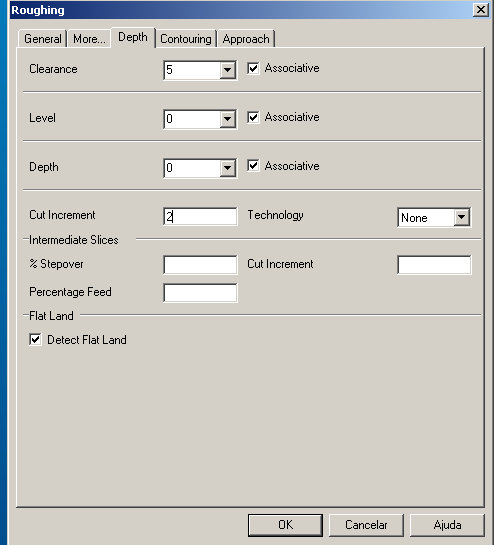 Na aba Depth,configurar os dados conforme a imagem ao lado
Ciclo de Redesbaste
•Nesta etapa percebemos a grande diferença deste desbaste...
•O software nos pede para indicar ( selecionar ) o desbaste anterior, ou seja, aquele em que faremos o redesbaste.
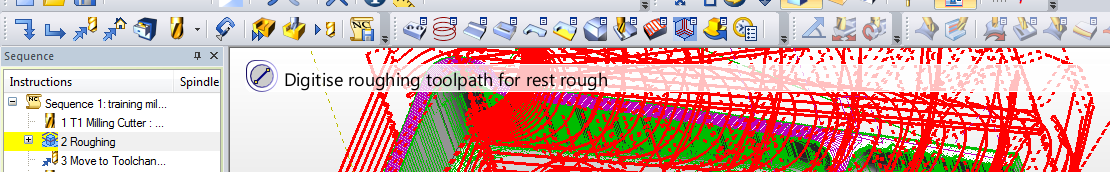 Observar que ao colocarmos o mouse sobre o caminho da ferramenta, ela fica em vermelho e na janela de instruções a estratégia fica em amarelo. Depois de seleciona-la, confirmar com o botão direito.
Apróxima solicitação é selecionar o limite, se houver, neste caso confirmar com o botão direito, pois não há limites.
O resultado:
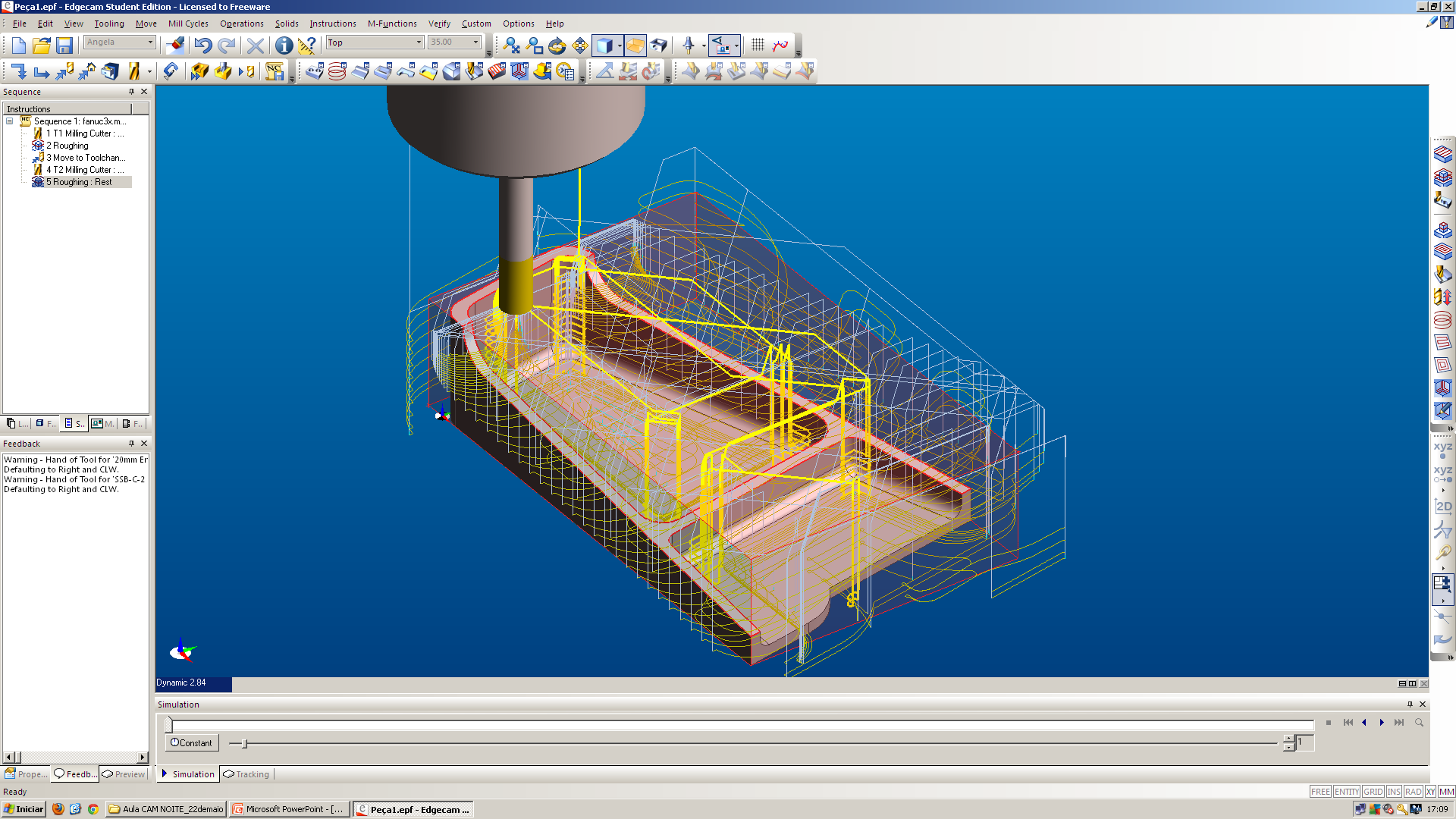 Perfilar
Clicar em: 
–My cycles 
–Profiling
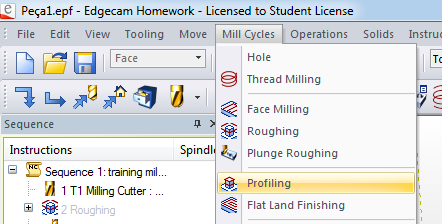 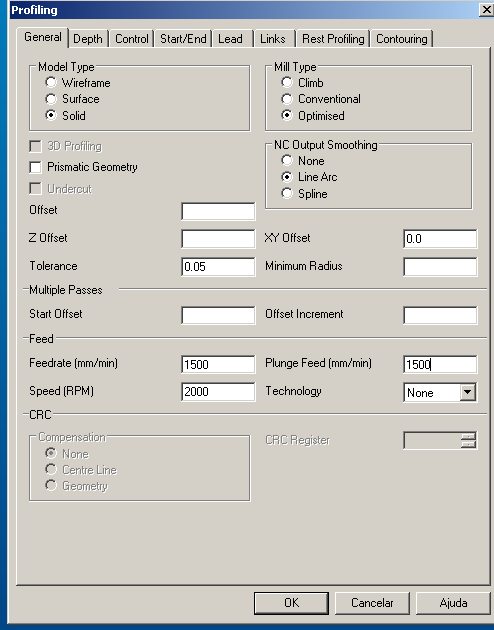 Na aba General,configurar os dados conforme a imagem ao lado
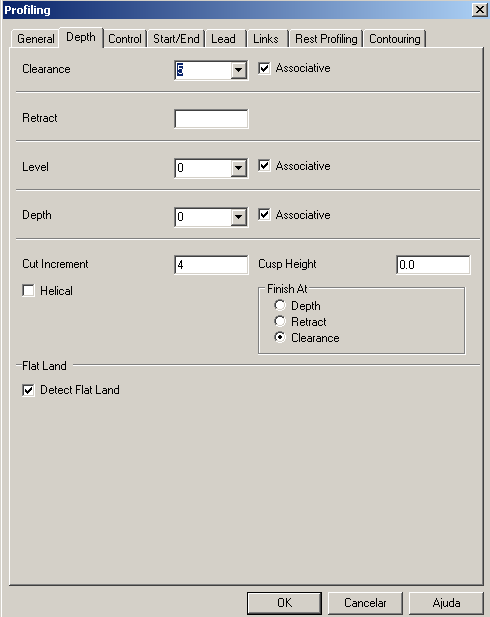 Na aba Depth,configurar os dados conforme a imagem ao lado
Obs: todos são associativos
Selecionar o modelo a ser usinado e confirmar com o botão direito duas vezes.
Resultado do Profile:
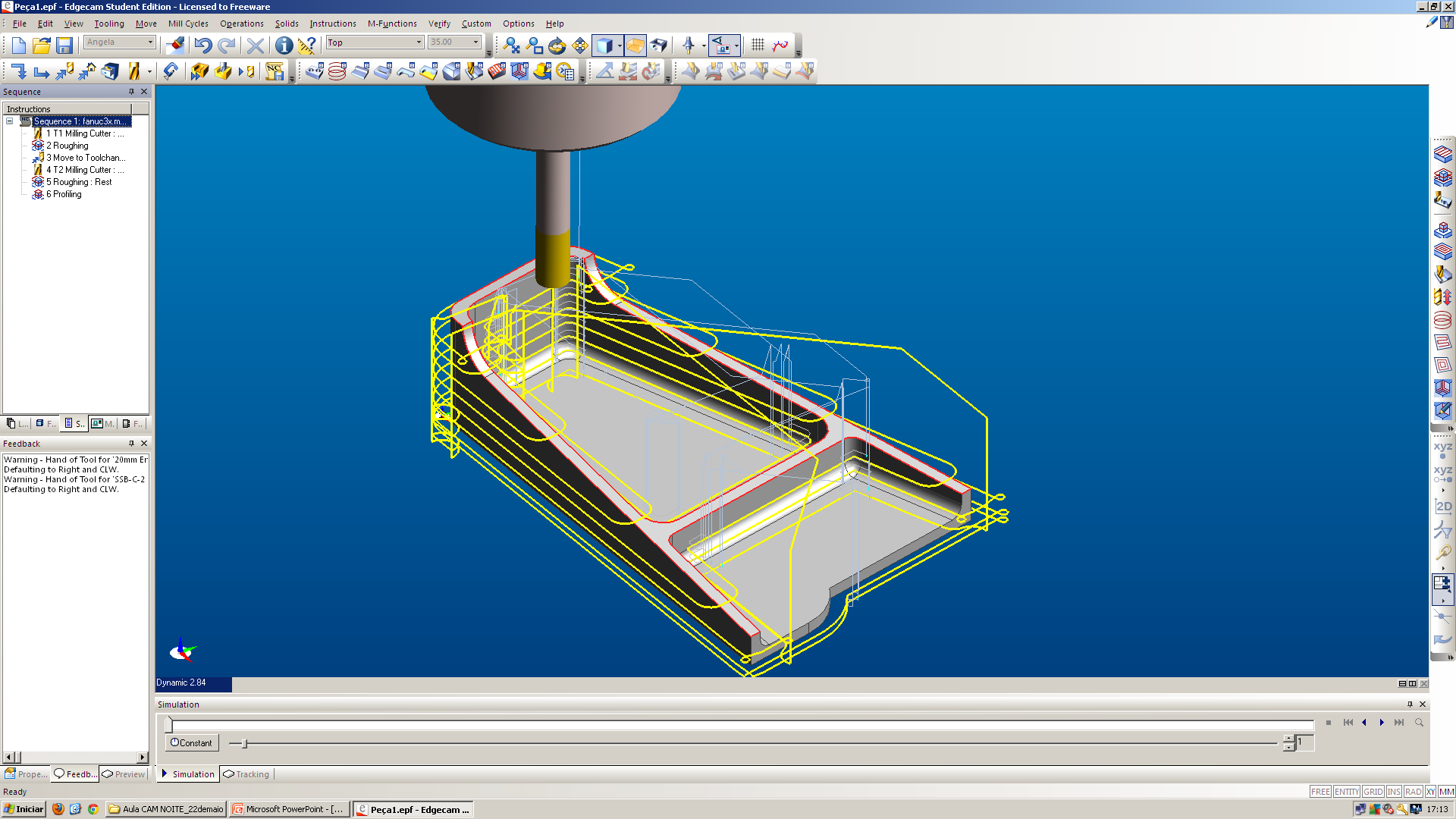 Resultado da usinagem do Perfil
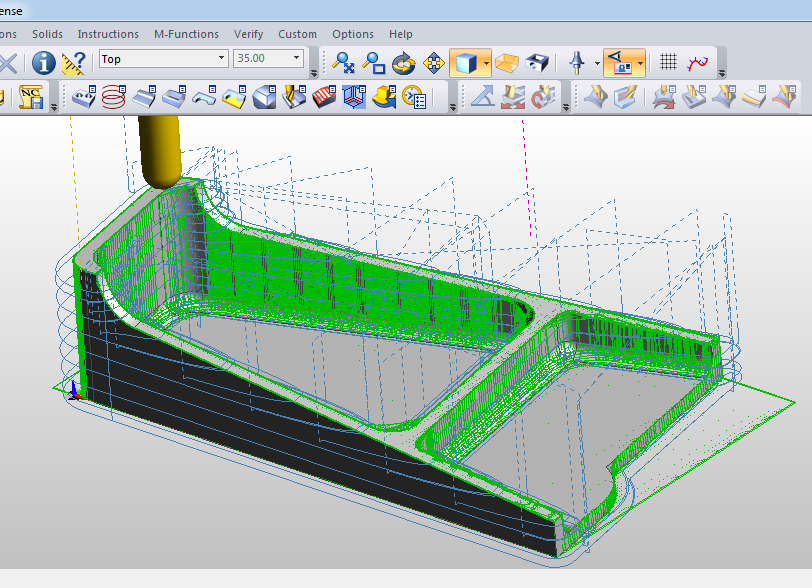 Acabamento das áreas planas
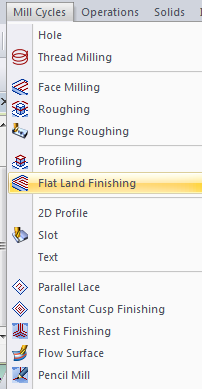 Clicar em: 
–My cycles
–Flat Land Finishing
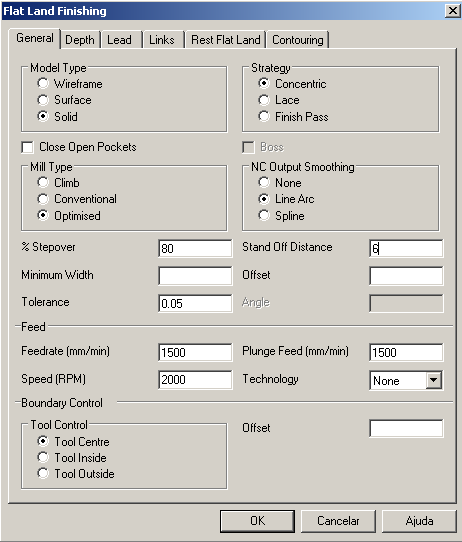 Na aba General,configurar os dados conforme a imagem ao lado
Depois de clicar em OK, indicar o que deve ser usinado... E confirmar com o botão direito do mouse, 2 X.
Este é o caminho percorrido pela ferramenta.
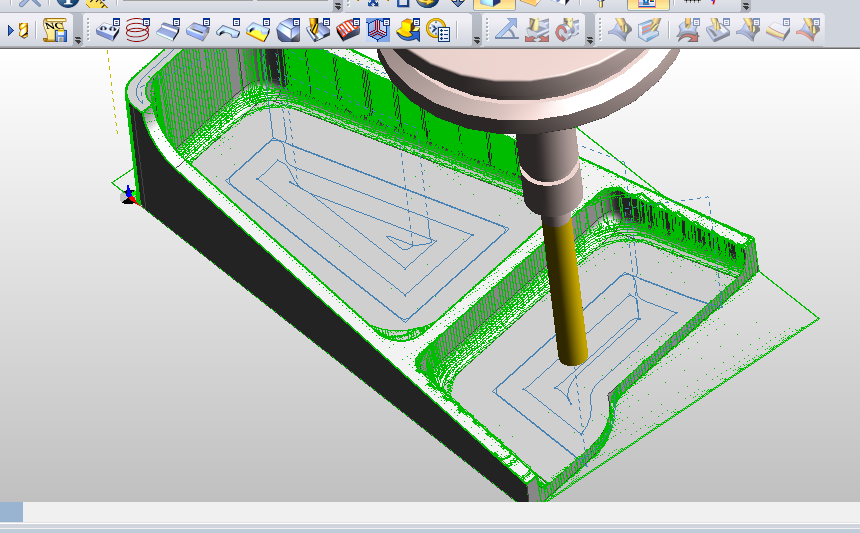 Este é o caminho percorrido pela ferramenta.
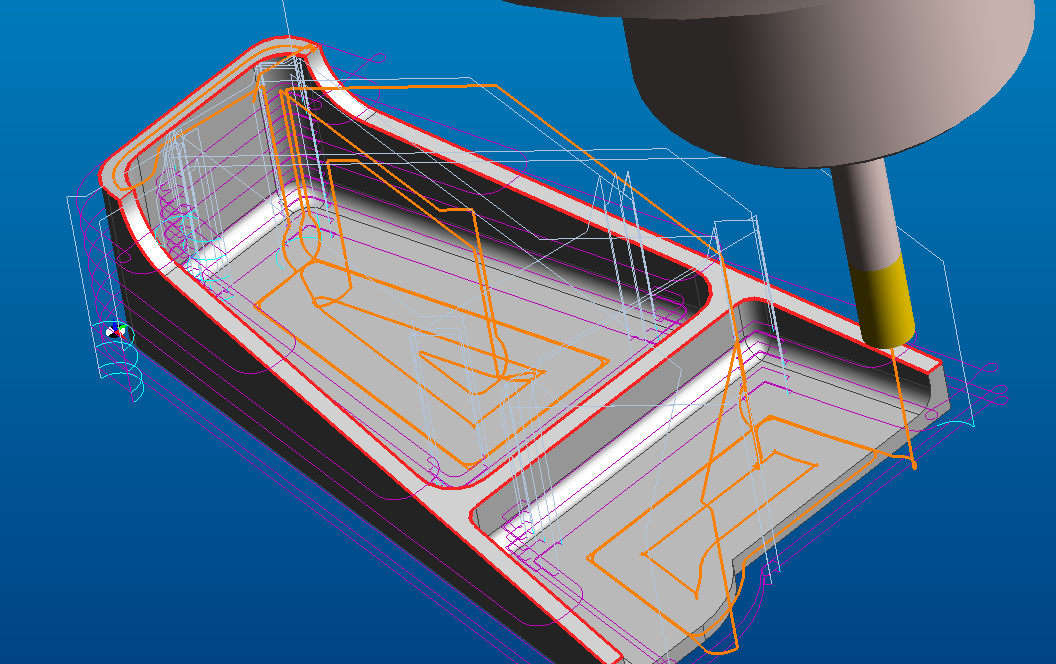